The NOAA/NESDIS Wildland Fire Program: Recent and Expected Advances in Satellite Product Service Delivery
Mike Pavolonis
NOAA/NESDIS Wildland Fire Program Manager
Mike.Pavolonis@noaa.gov
January 30, 2024
[Speaker Notes: 7.5 The NOAA/NESDIS Wildland Fire Program: Recent and Expected Advances in Satellite Product Service Delivery]
Wildland Fire Products and Services Team
CIMSS
University of Wisconsin
NOAA
NESDIS, OAR, NWS
CIRA
Colorado State University
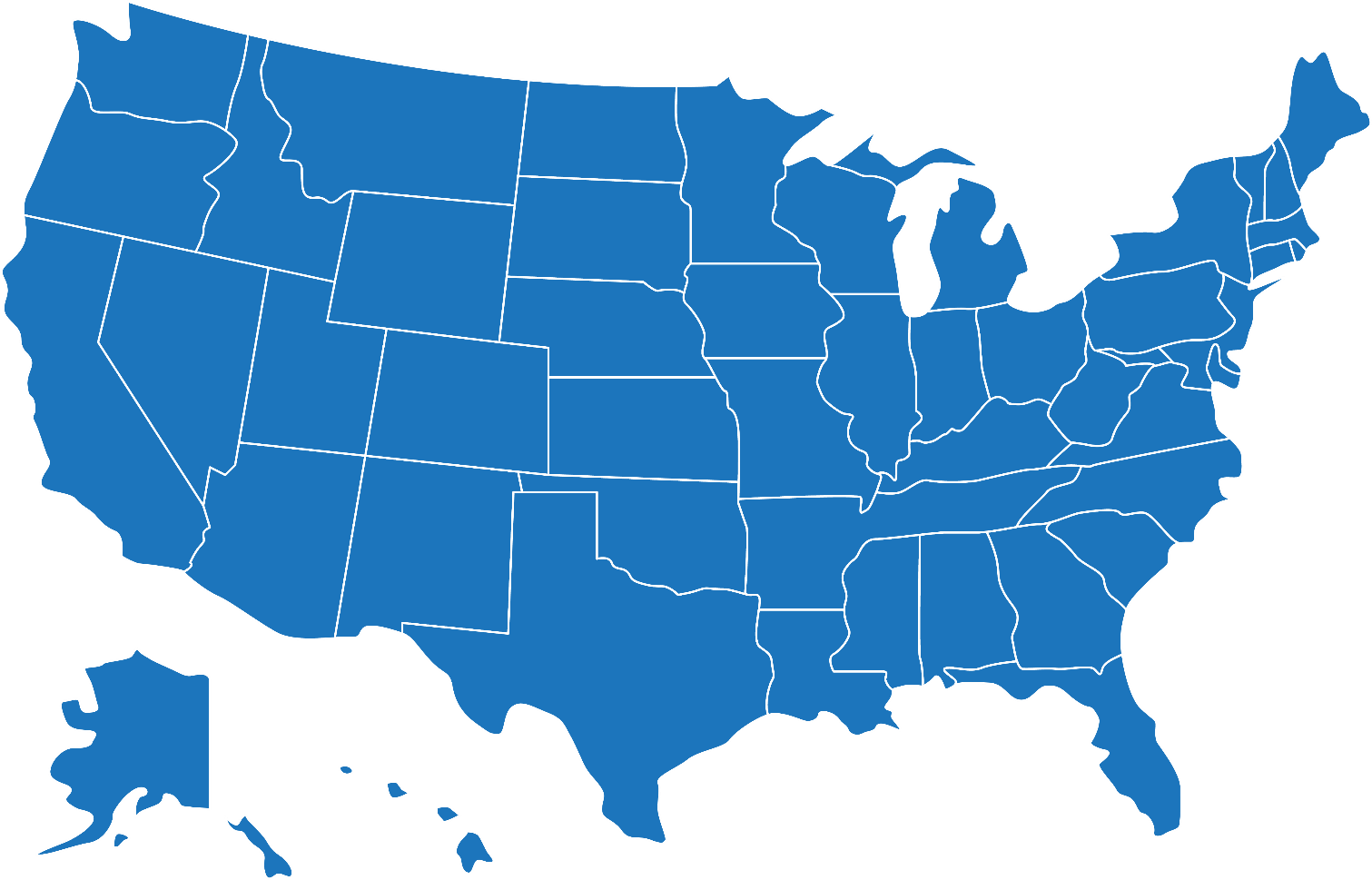 CISESS
University of Maryland
WIFIRE
University of California - San Diego
Also: continuous coordination with external partners and users
GINA
University of Alaska - Fairbanks
GTRI
NESDIS Next Generation Fire System (NGFS)
(Supported by the DRSA and BIL)
NESDIS Fire Information System
NESDIS Fire Data and Information Portal
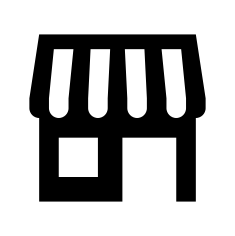 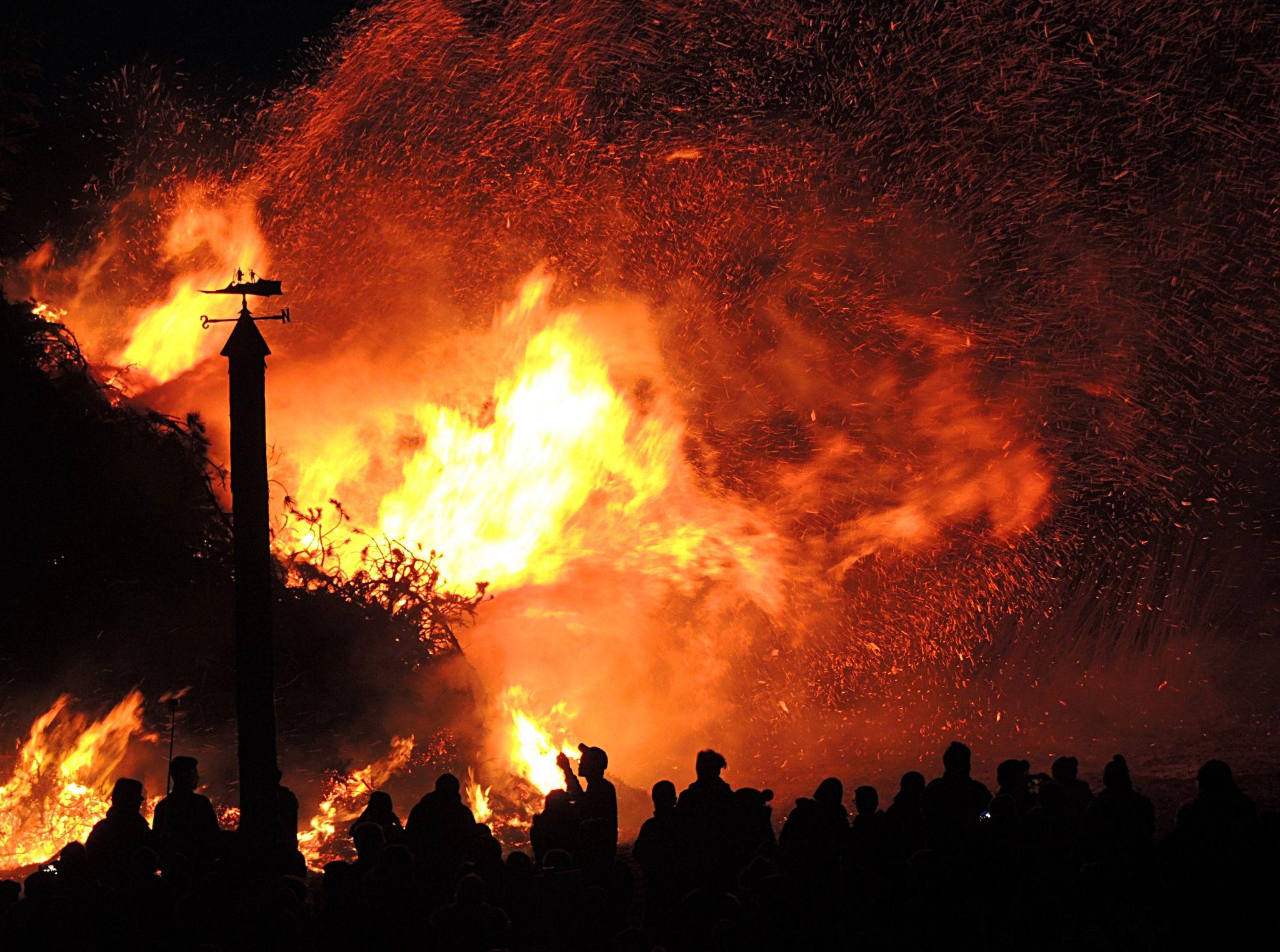 Single or multi-source GEO or LEO satellite data + supplemental data
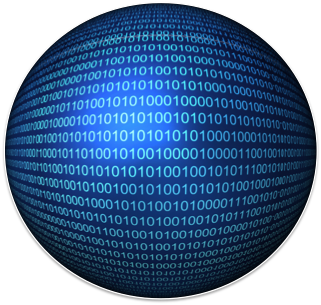 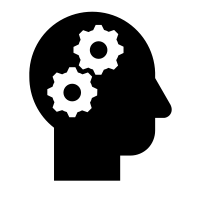 Fire Software Repository
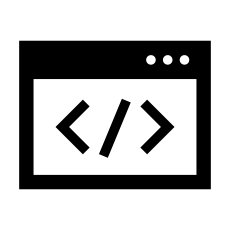 [Speaker Notes: NESDIS has requirements for fire products]
Timely hotspot alerts
Fire environment forecasting
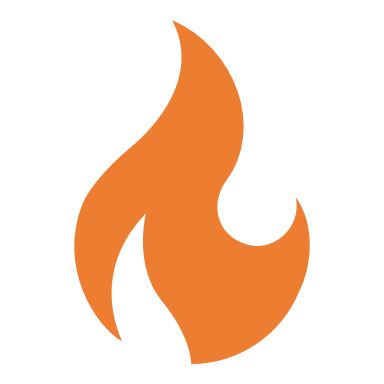 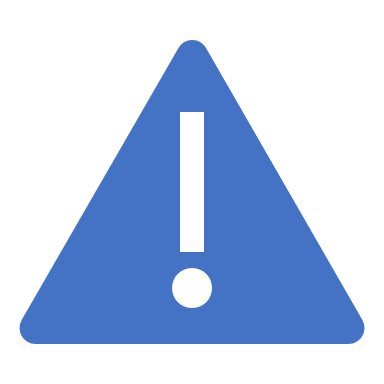 Critical Applications
Climate monitoring
Incident awareness and assessment
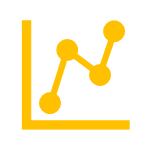 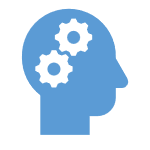 Smoke analysis and forecasting
Event-based data queries
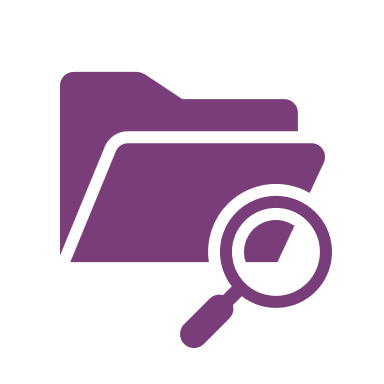 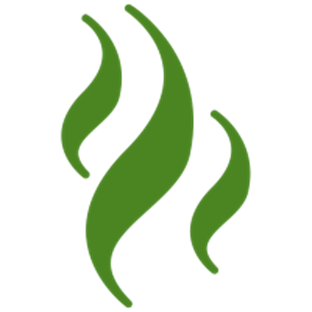 NOAA GOES-R Satellite Fire Detection Capability
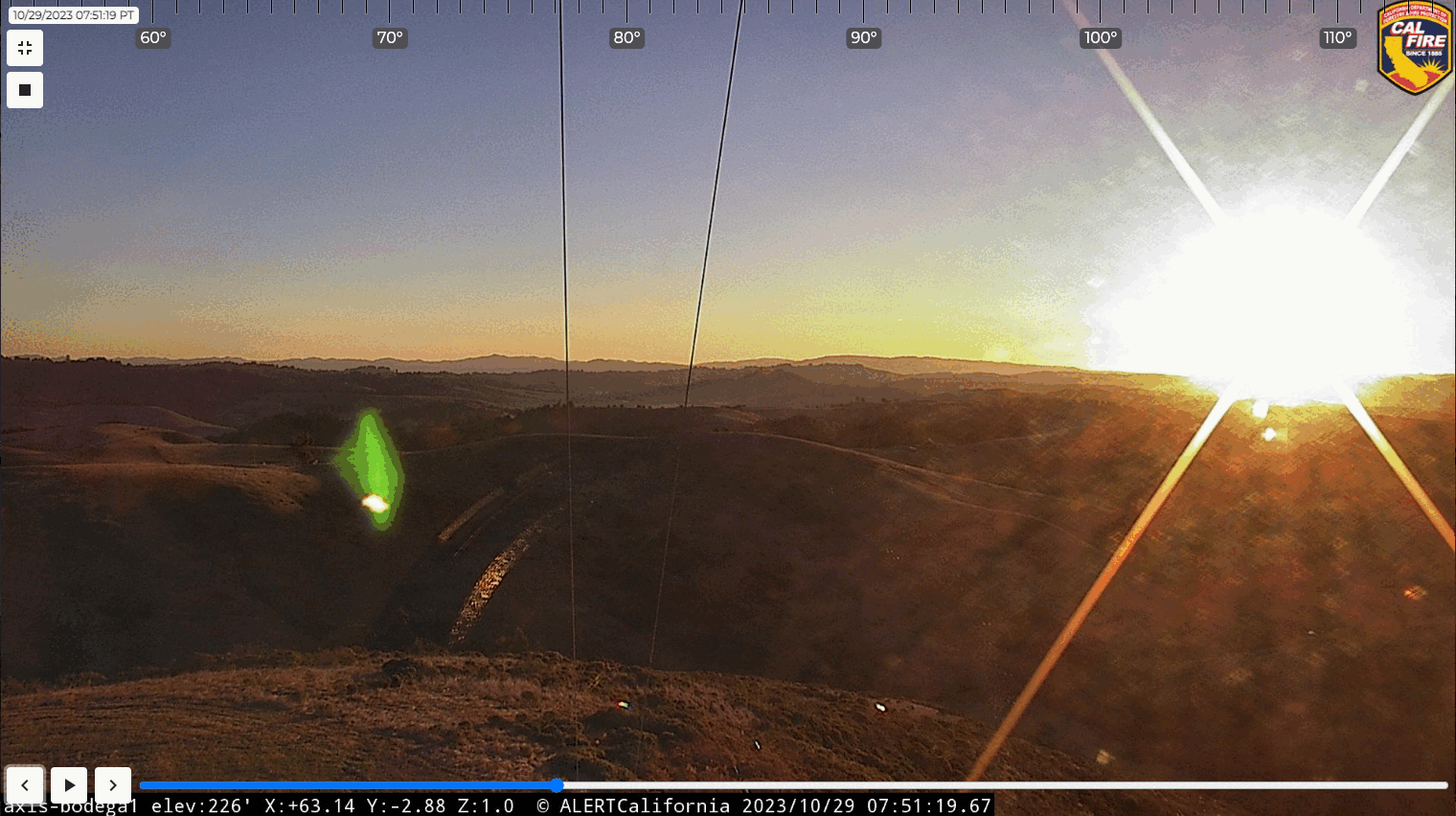 Smoke plume
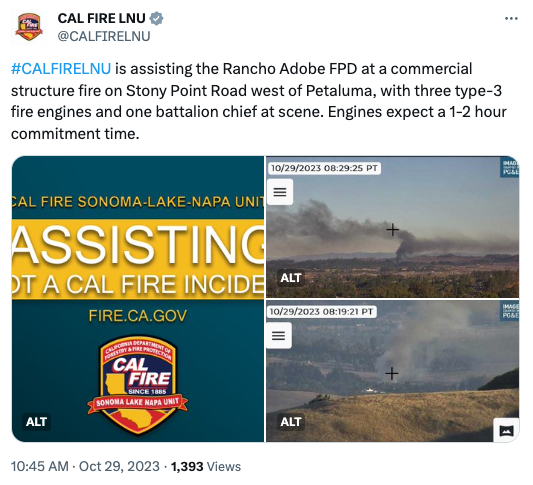 Commercial structure fire - Sonoma Co. (Oct 29, 2023)
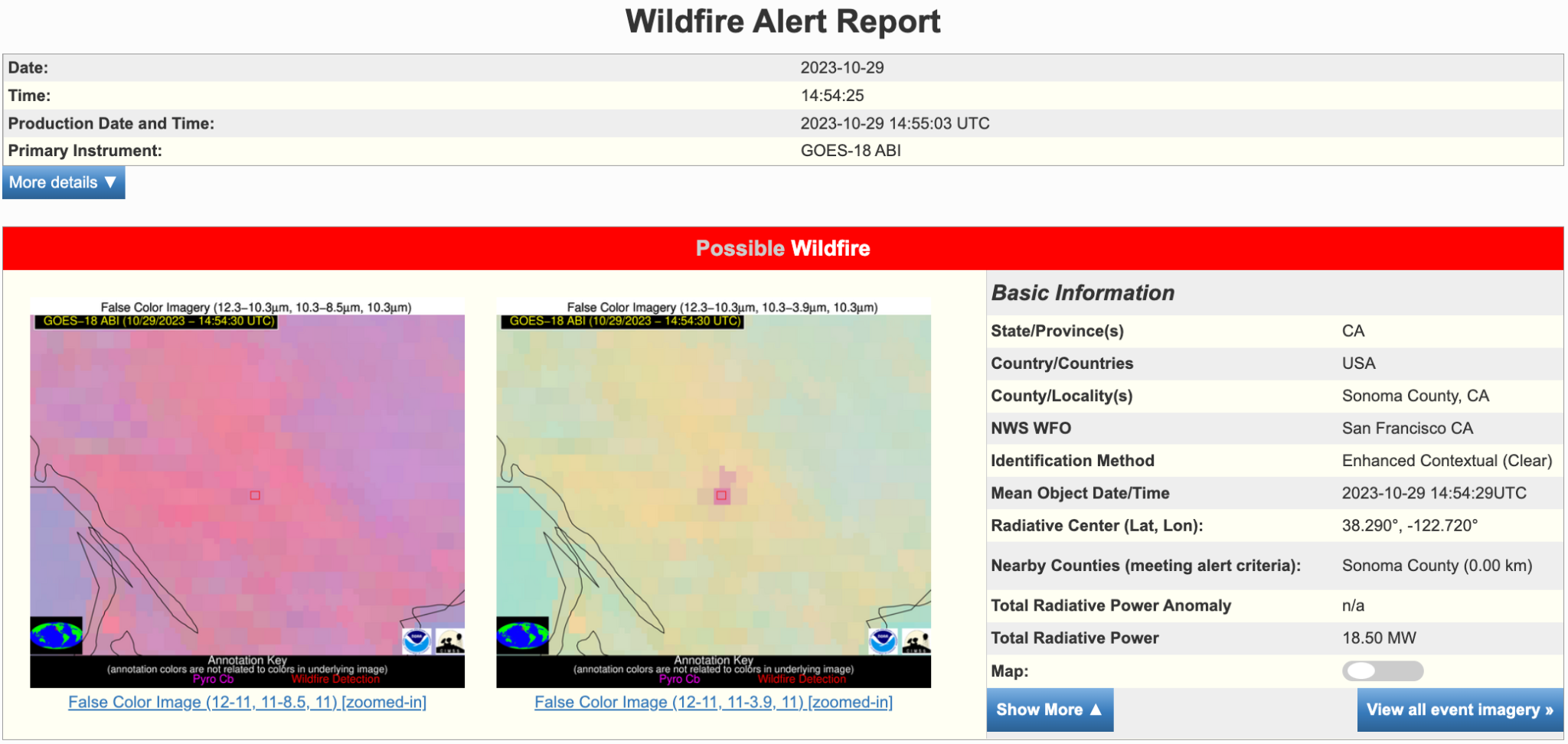 The NOAA NGFS detected the heat from the fire at 7:54:29 AM PDT.

The corresponding alert was generated at 7:55:03 AM PDT
NGFS alert report
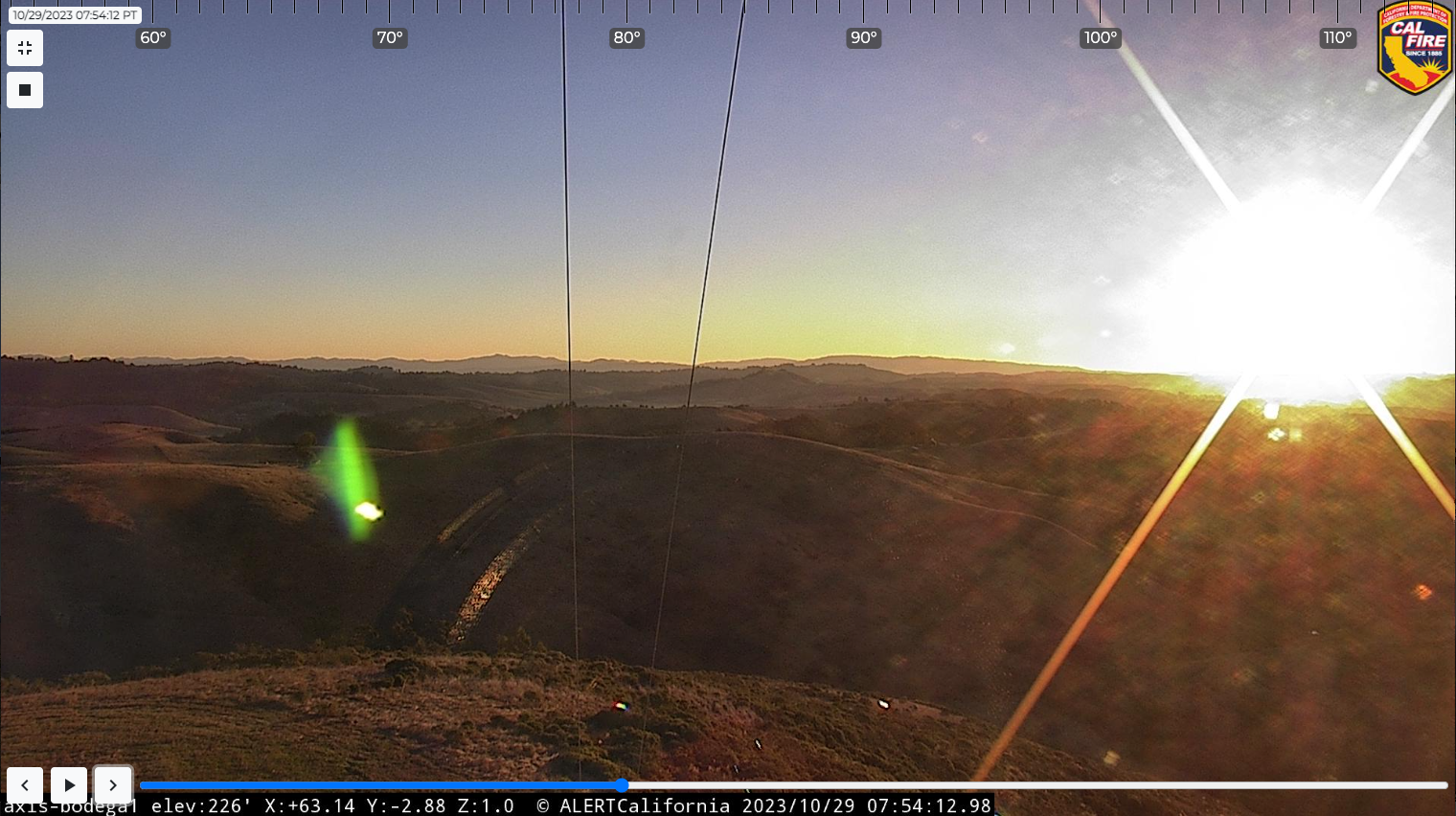 07:54:12 AM
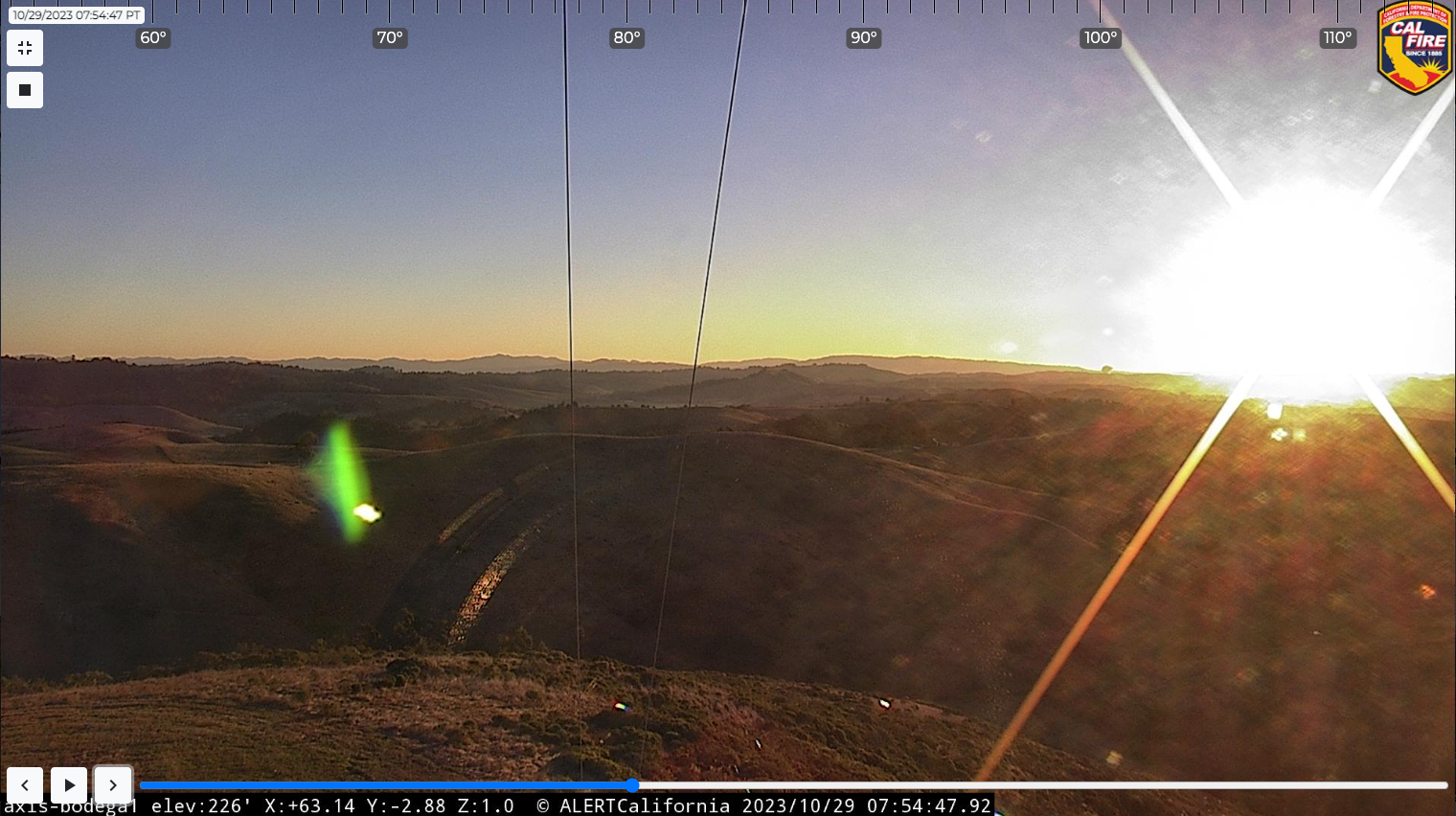 07:54:47 AM
Smoke
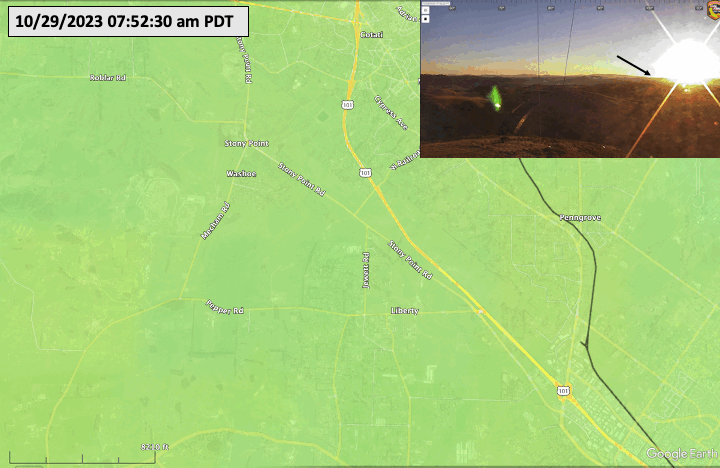 The red box shows the region where the NGFS detected heat.
Highland Incident - Riverside County - Oct 30, 2023
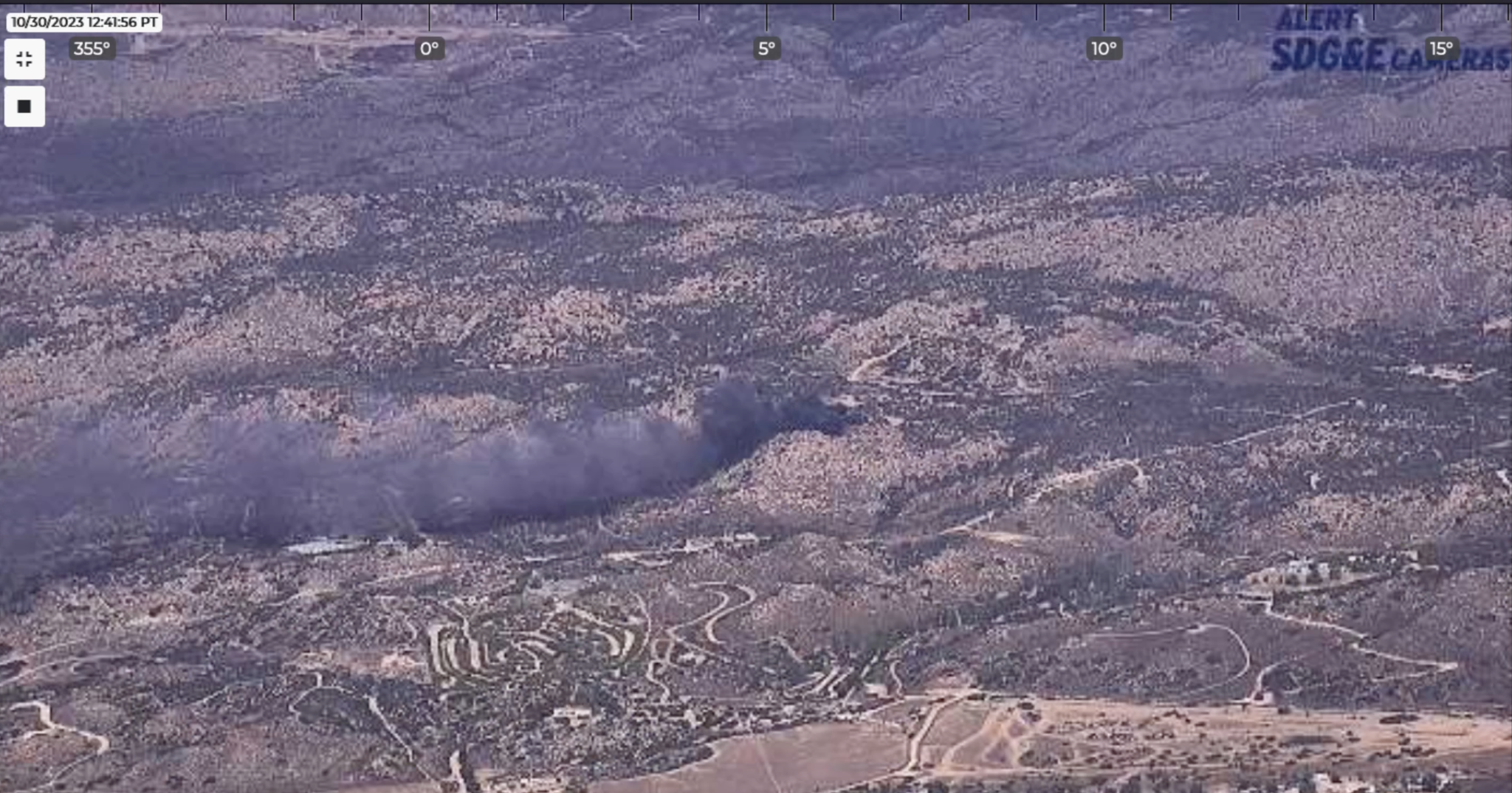 12:41:56 pm
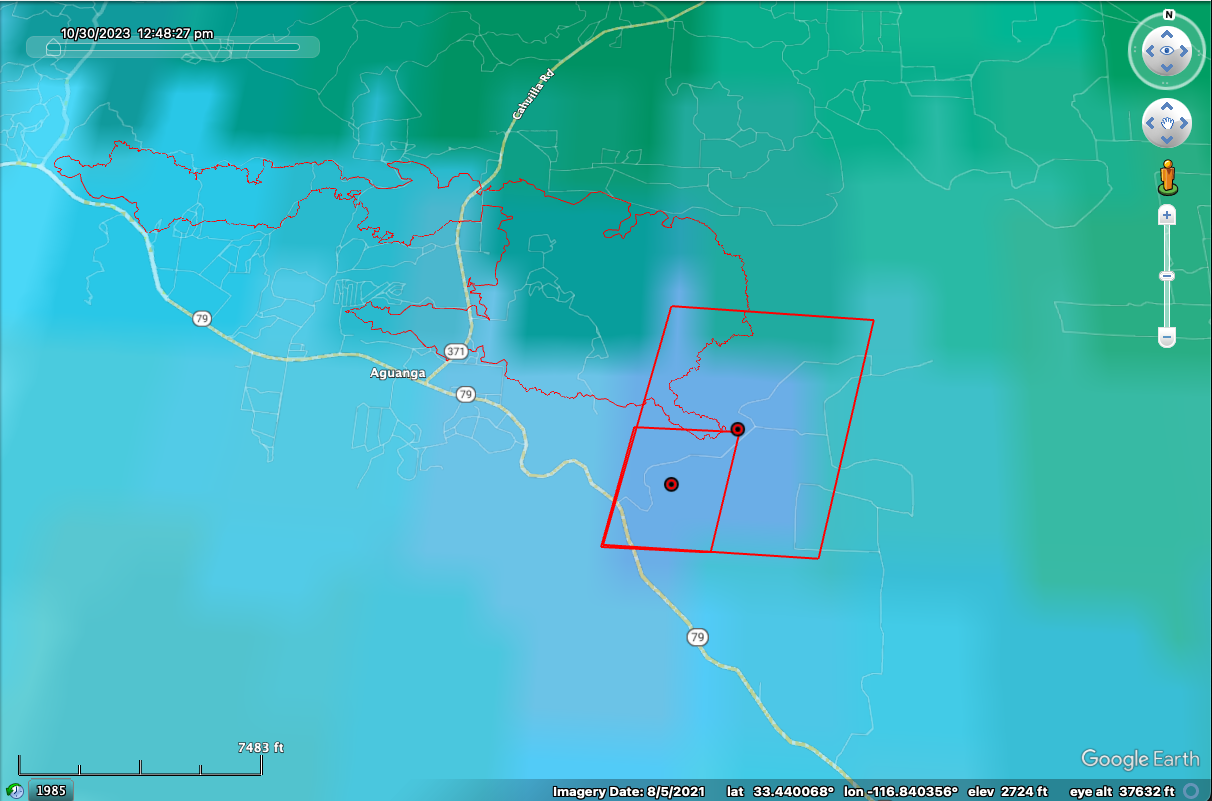 GOES-18 Satellite
Nominal 2 km pixel
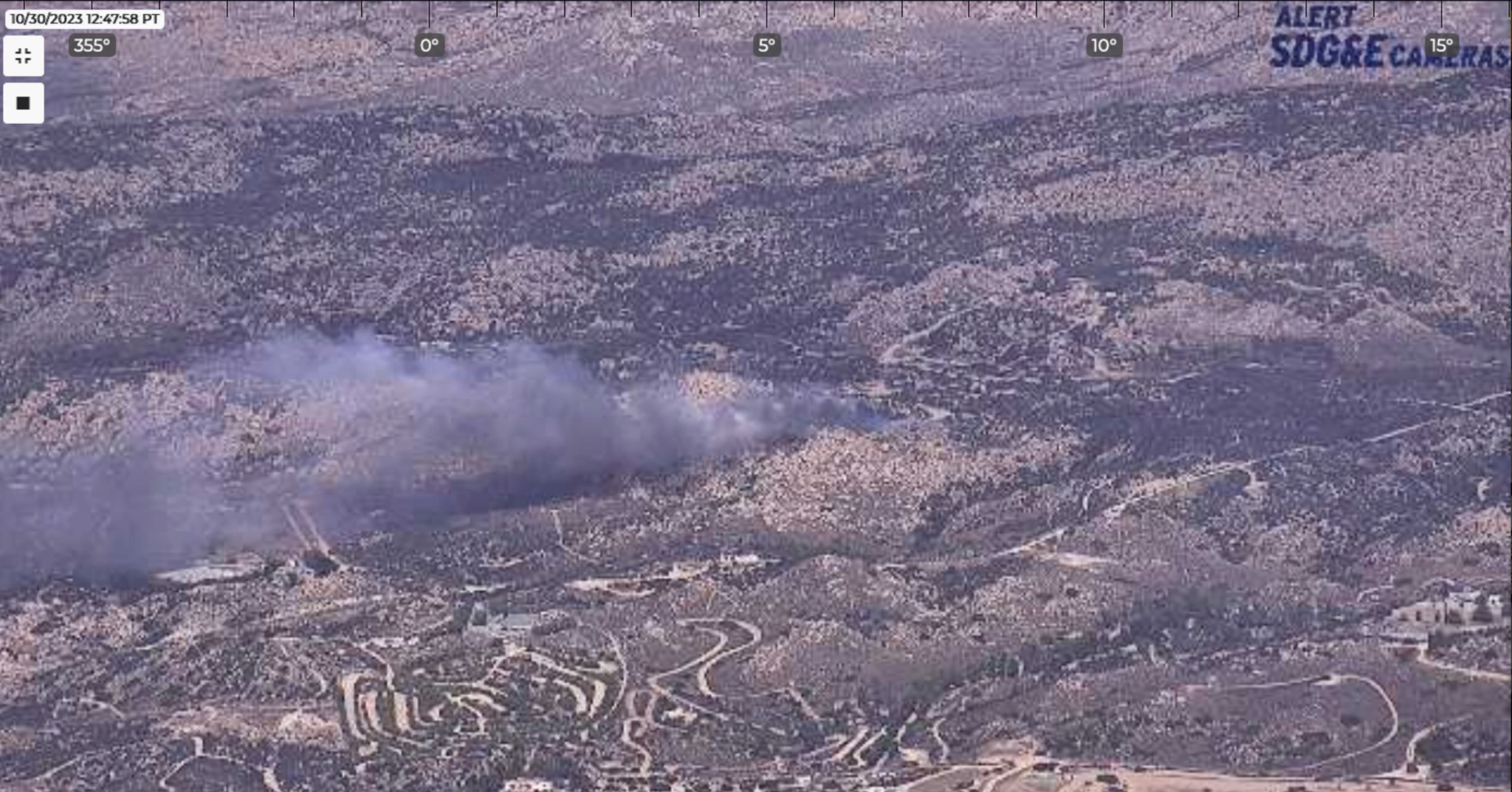 12:47:58 pm
1 km SWIR pixel
Initial NGFS detection: 12:48:27 pm
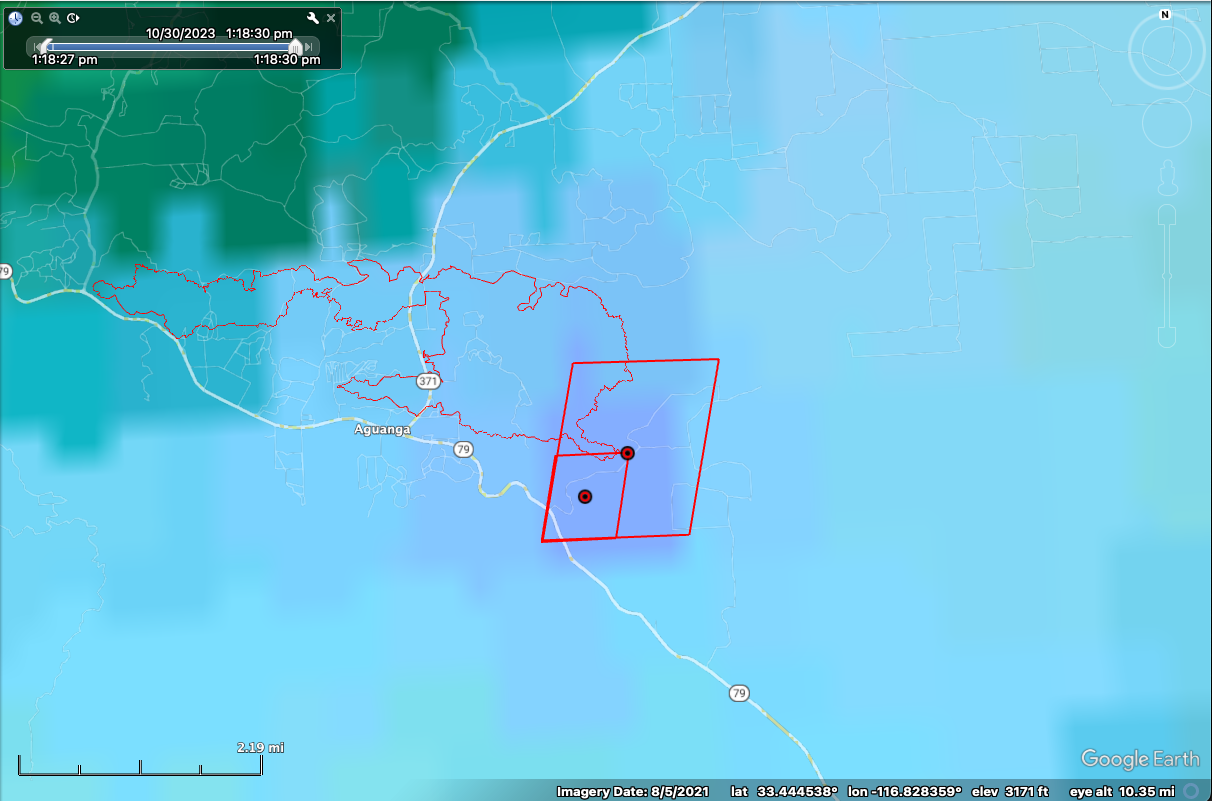 GOES-18
1:18:30 pm
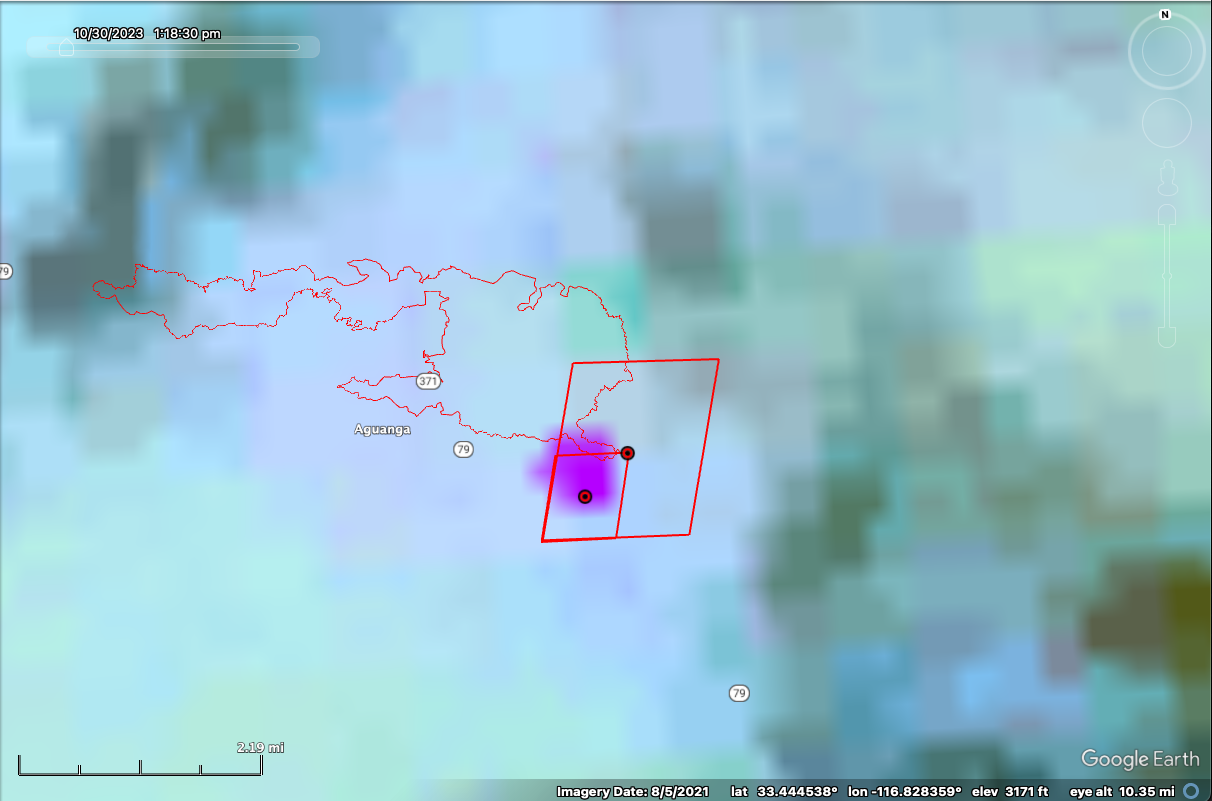 SNPP VIIRS
1:18 pm
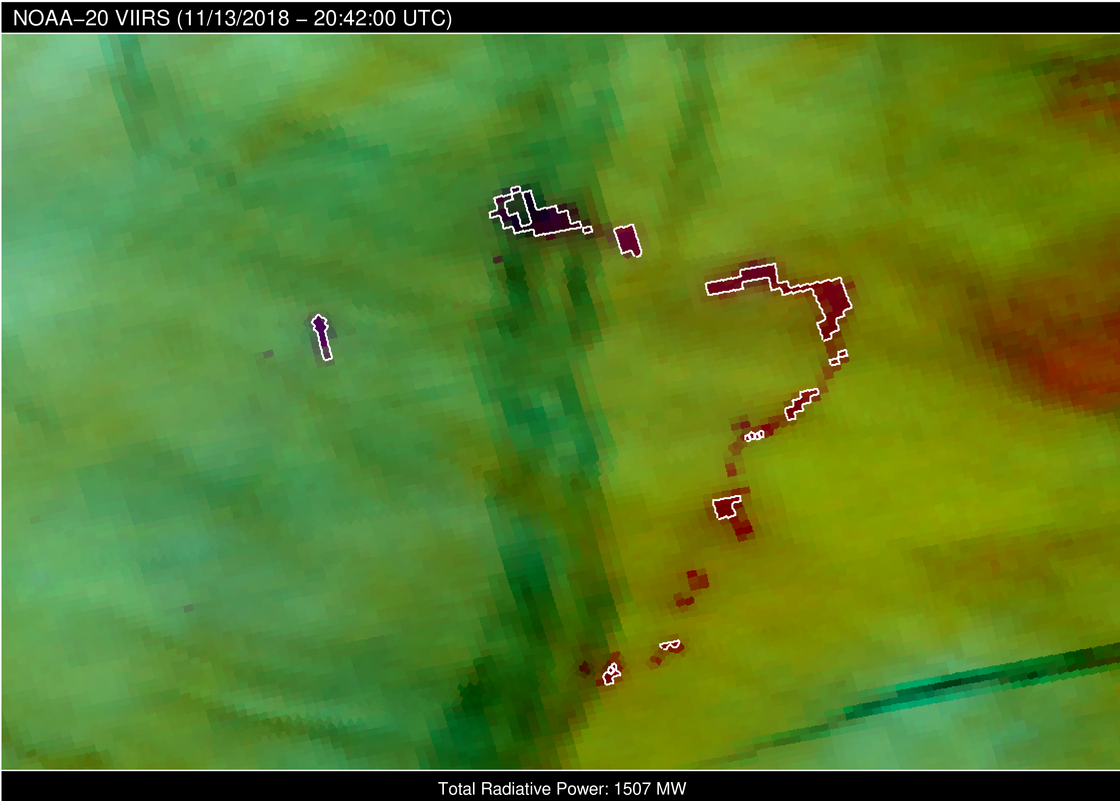 Cloud resilient approach to detection and FRP
Cloud microphysics RGB - Camp Fire
Automated detection under cloudy conditions is needed for near continuous monitoring of intensity and spread (coarse resolution)
White ROI overlay indicates automated NGFS detection
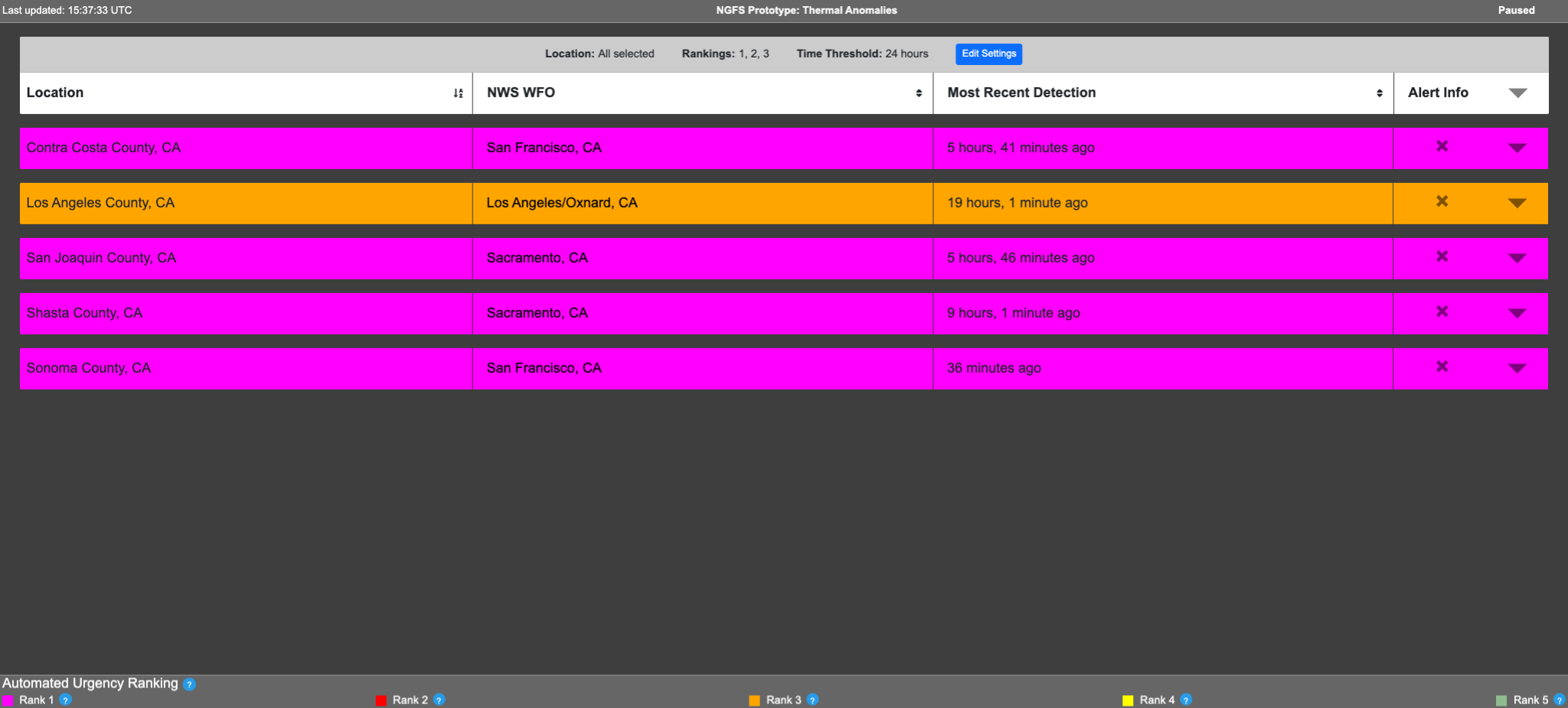 Dashboard interface for new fire detections as a function of fire weather conditions
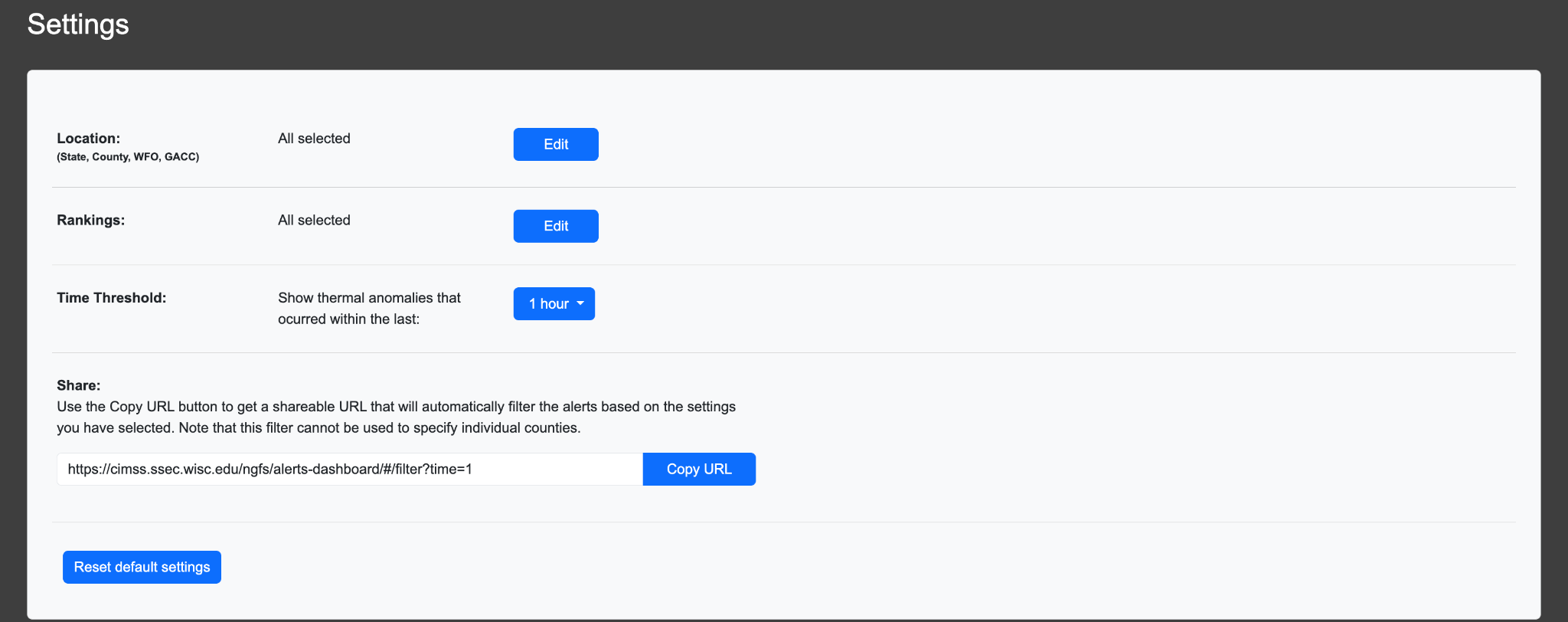 Users can further filter events by location (GACC, NWS, state, or country), fire weather conditions, and age.
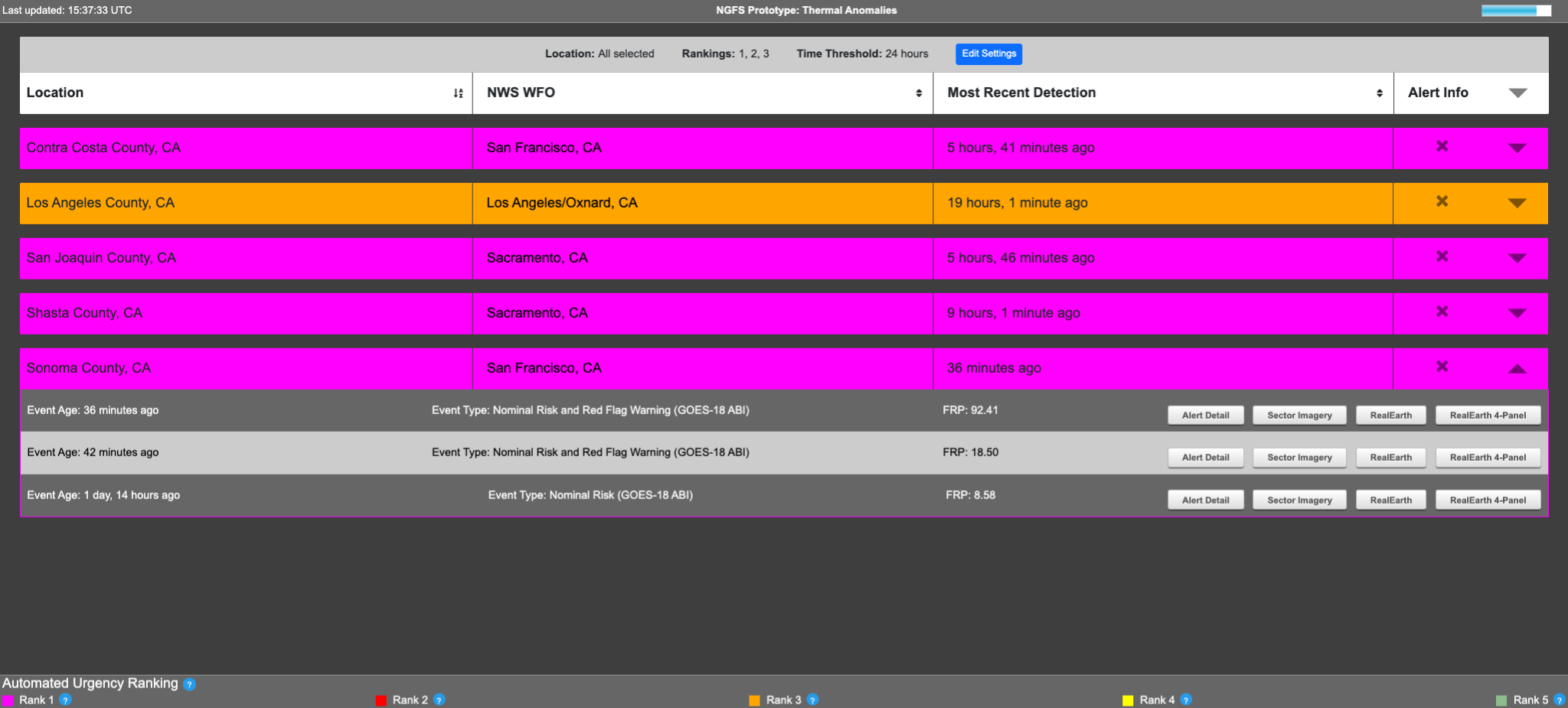 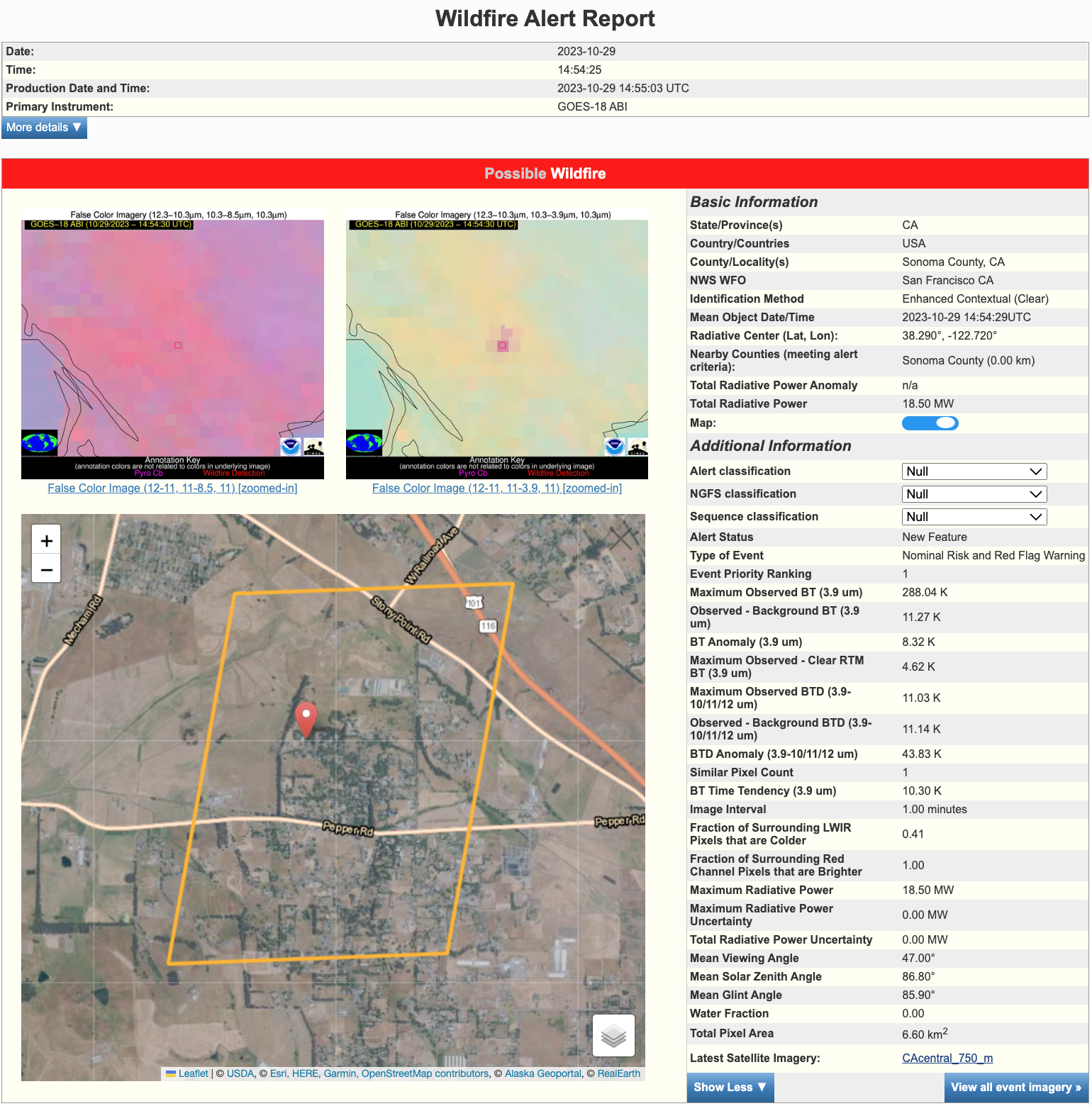 Pre-decisional information:

No automated system is perfect, so a human expert should verify the alert.

The alert report contains detection metrics and imagery needed to evaluate the automated detection.
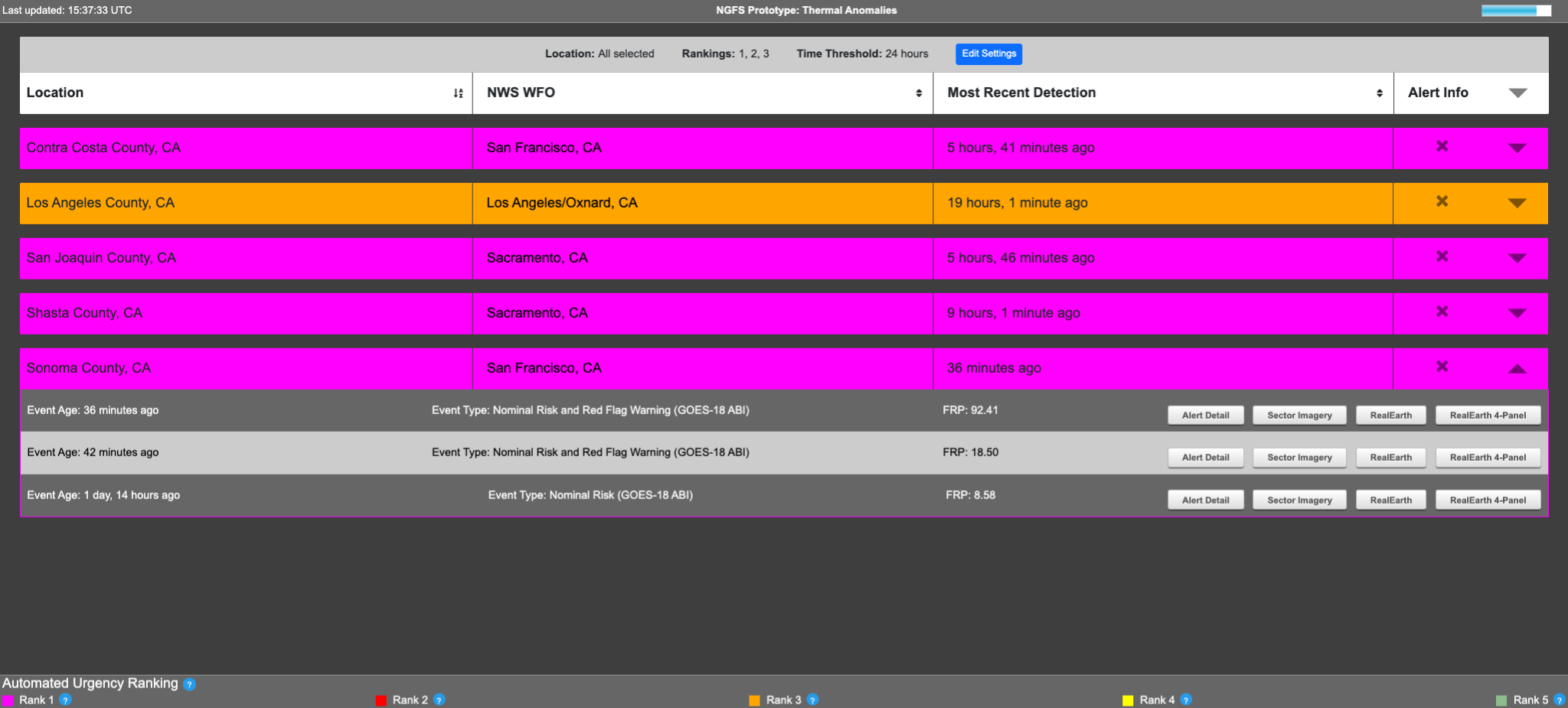 Additional probing is possible via web mapping service
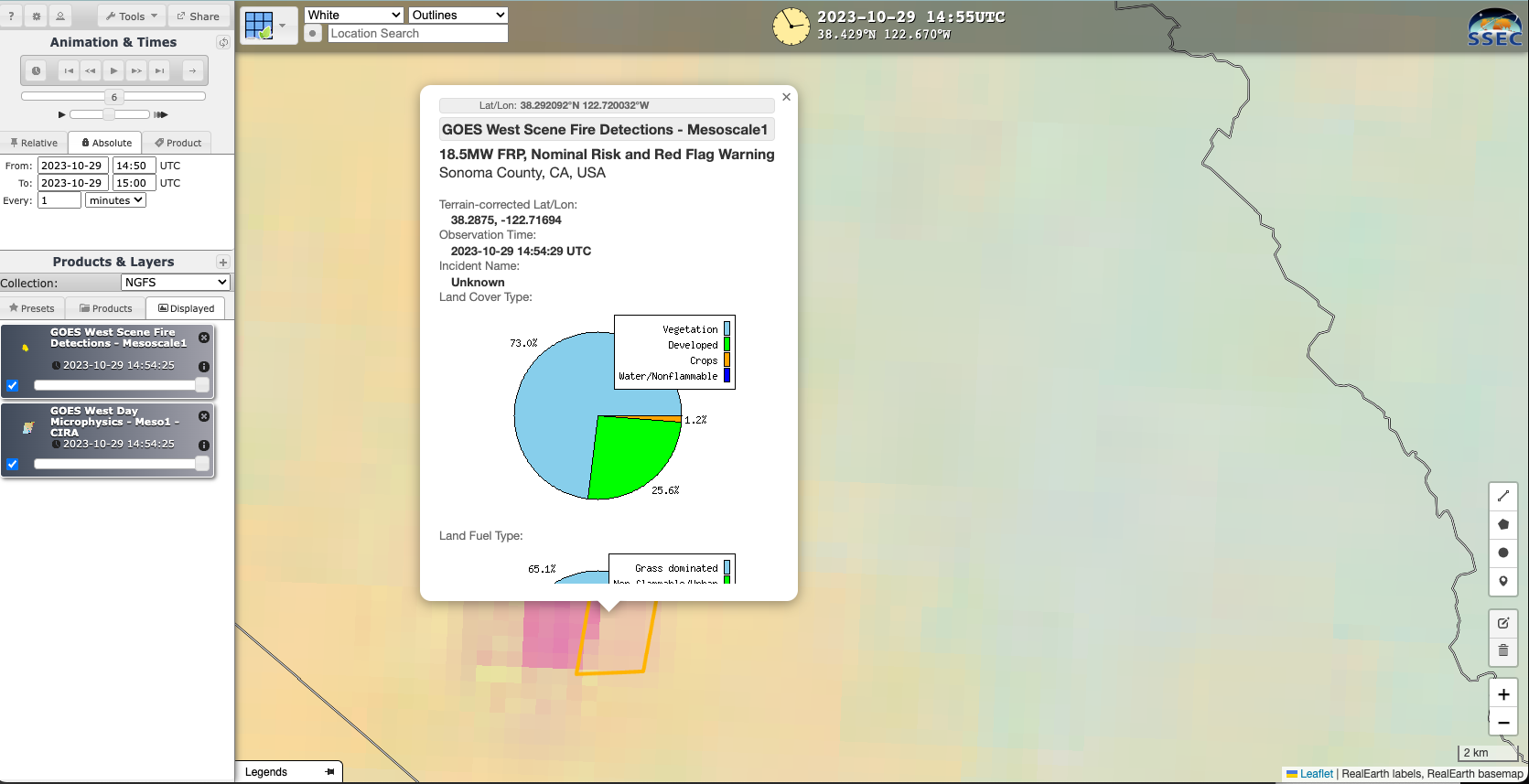 Pie chart of LANDFIRE fuels in each pixel
Applications for Incident Awareness and Assessment
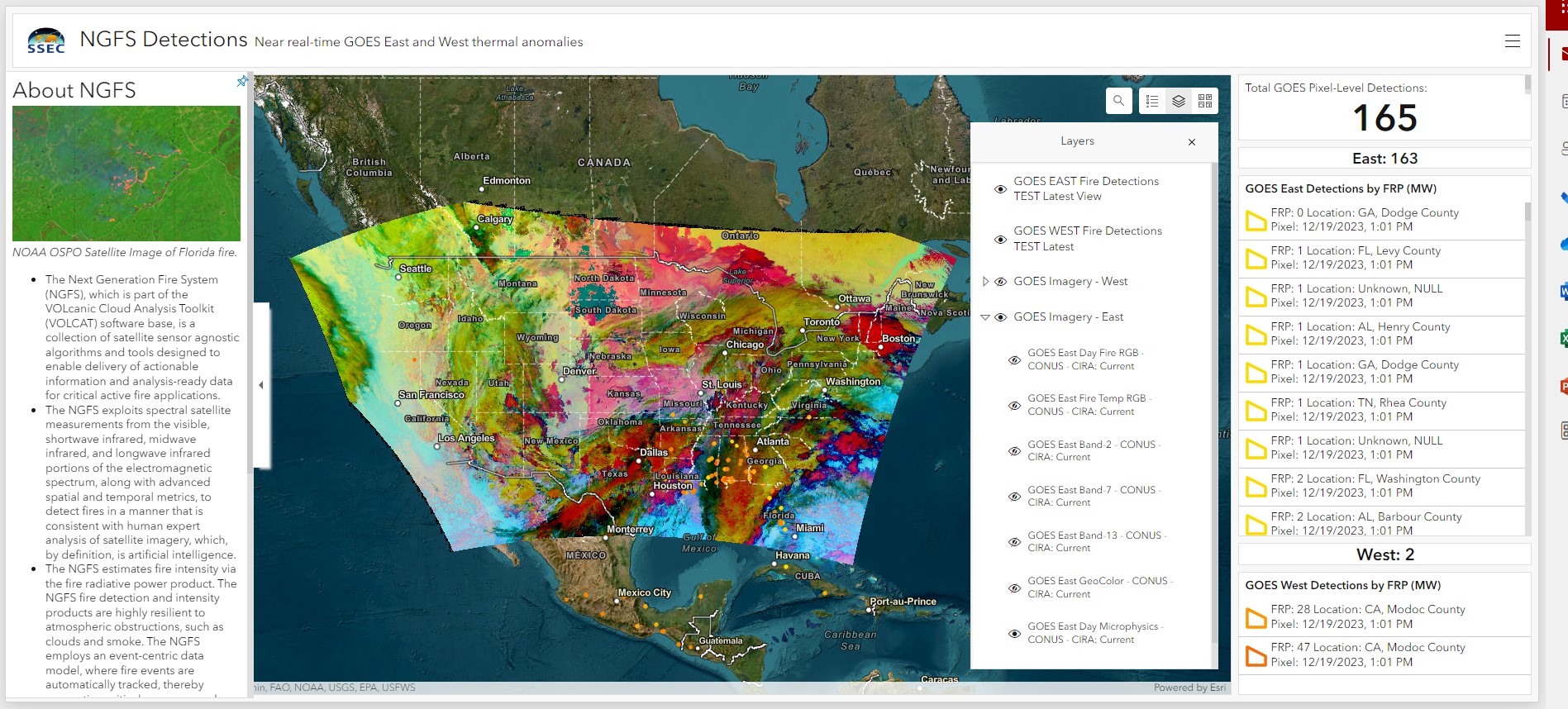 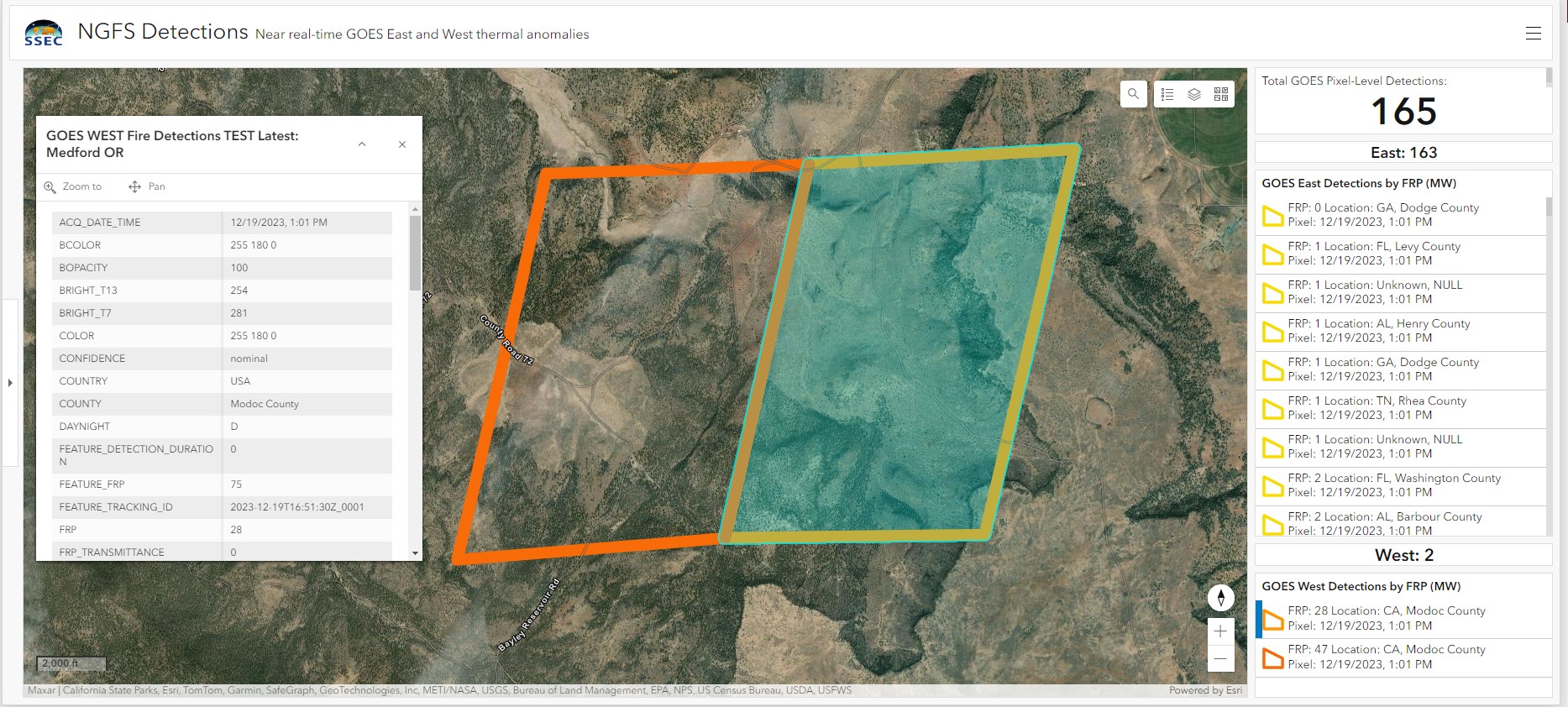 ESRI Event Dashboards
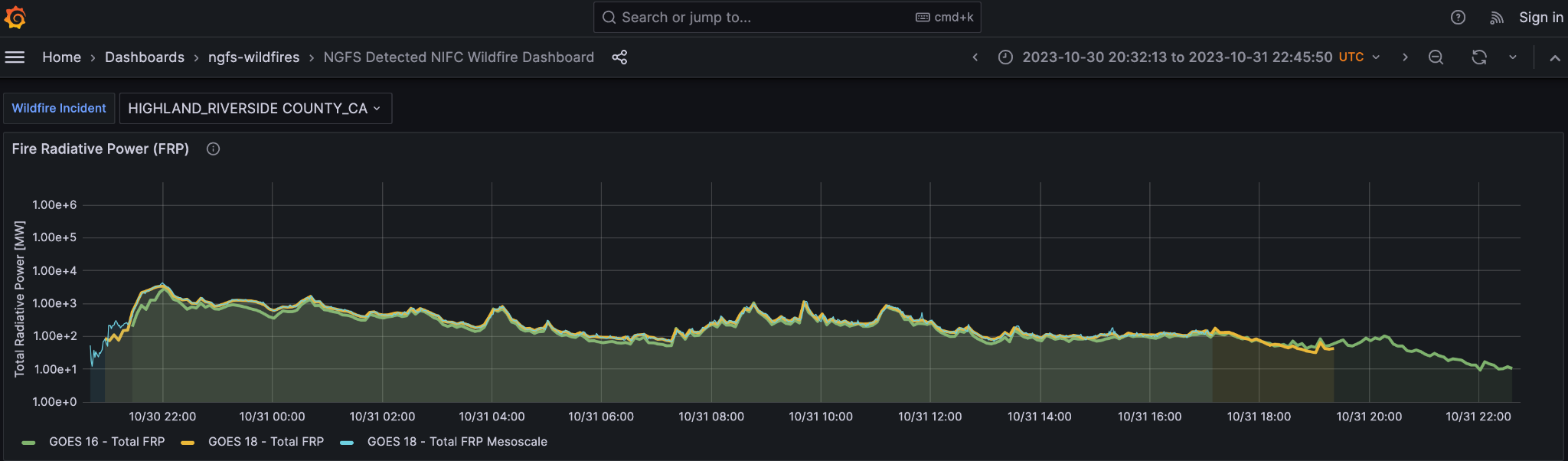 Fire radiative power
[Speaker Notes: Including FRP nowcasting tools and Pyrocb detection]
Towards a Dedicated Cloud-based Data Portal for NESDIS Fire Products
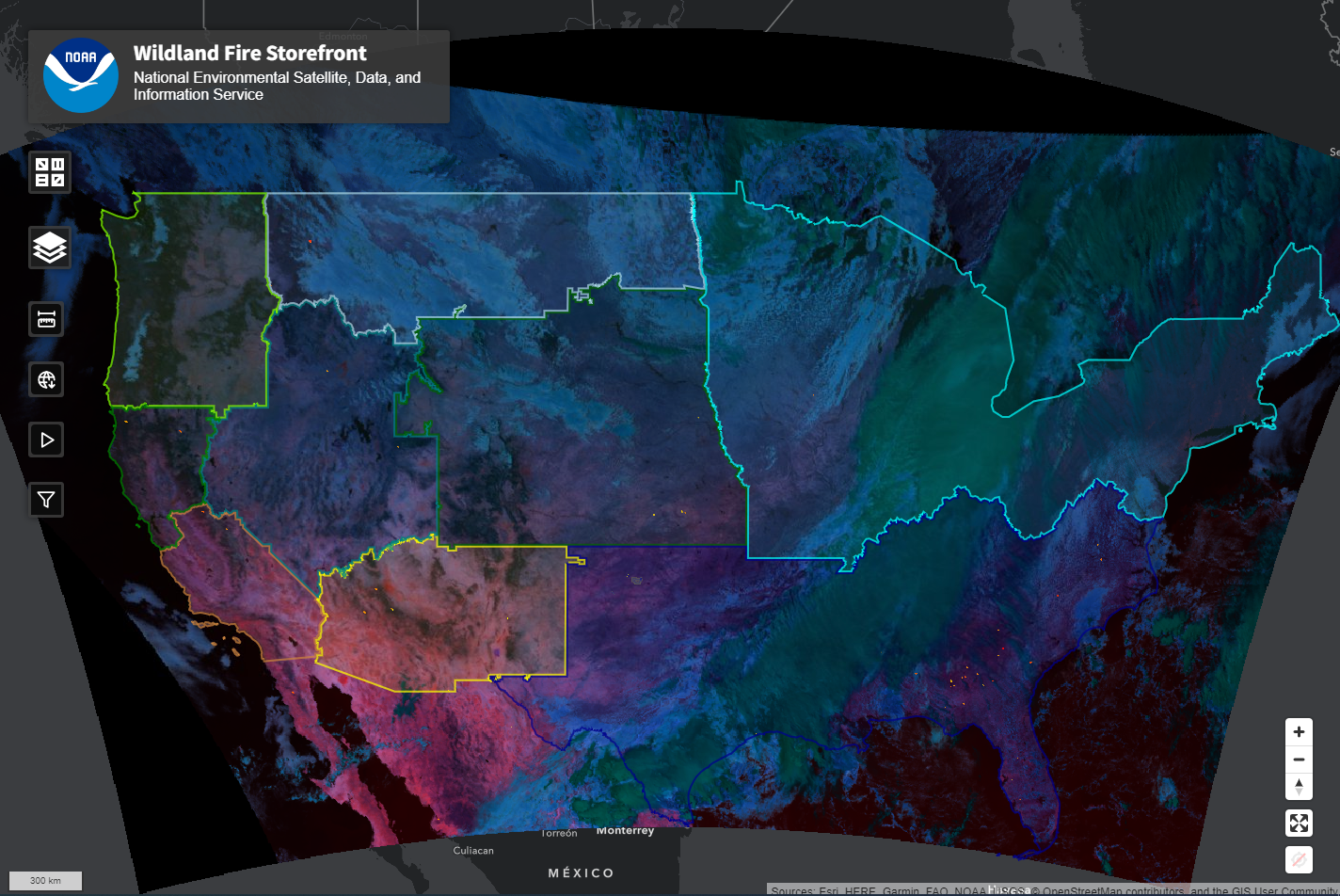 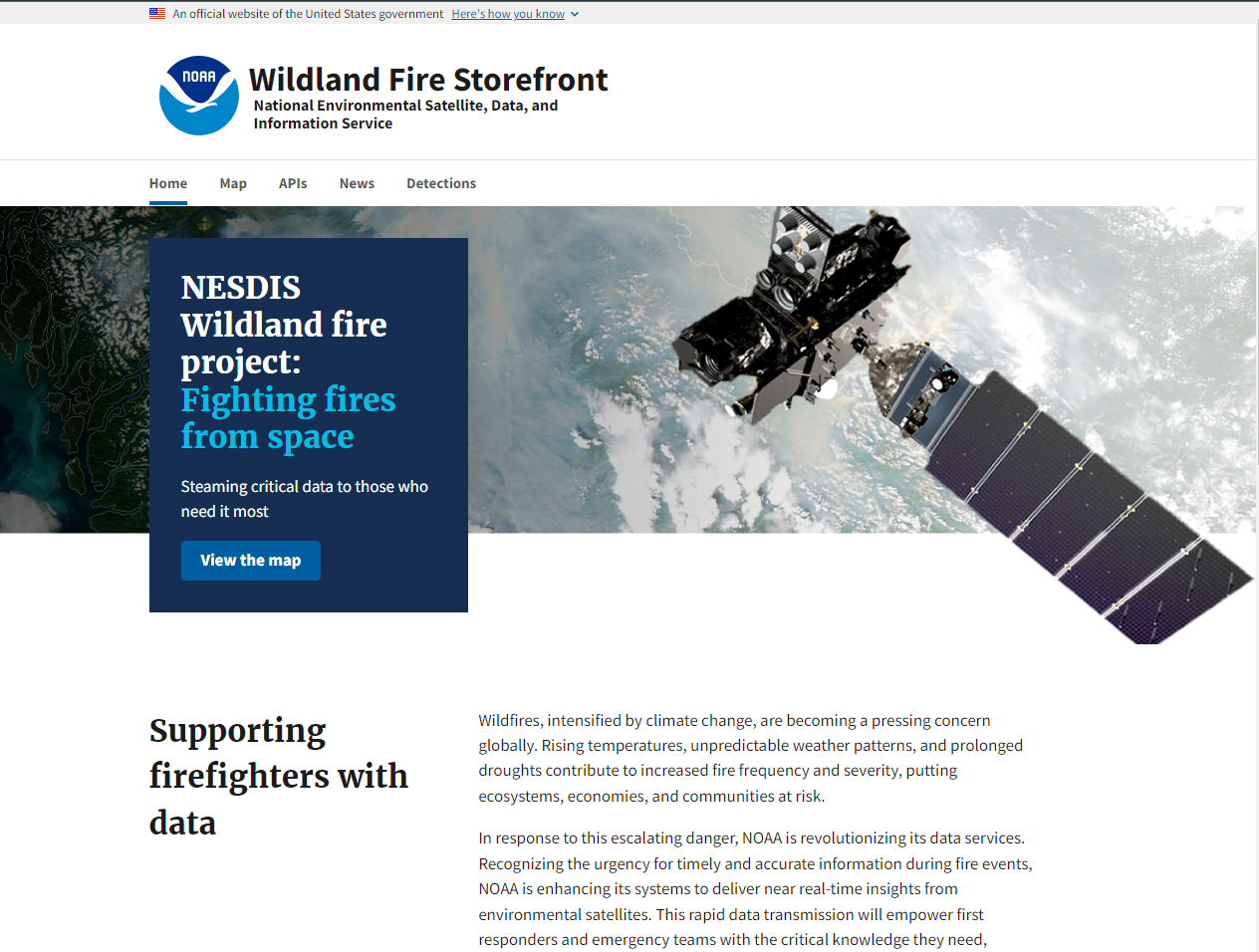 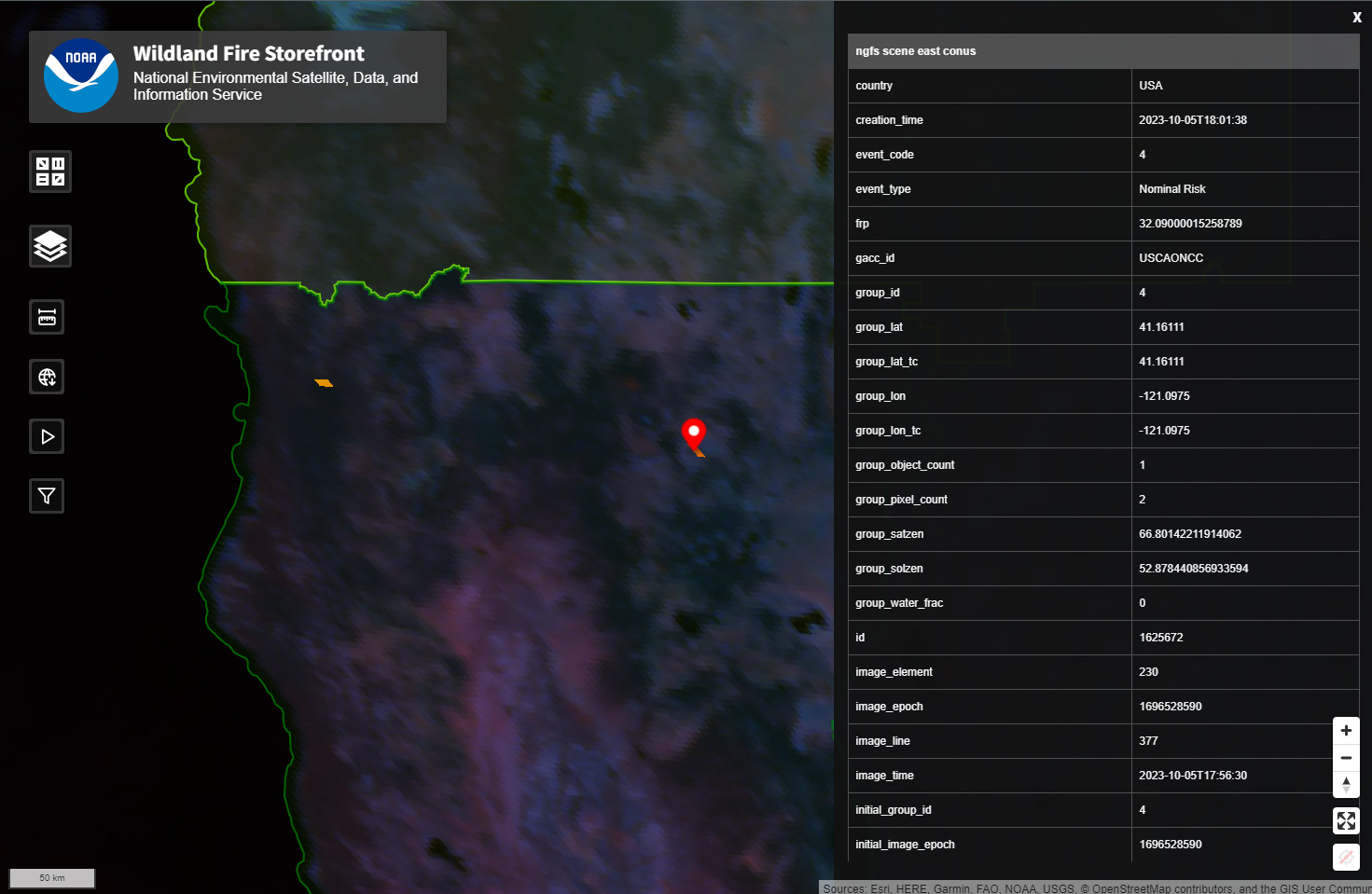 A beta version of the data portal will be accessible in February or March
[Speaker Notes: cloud-based]
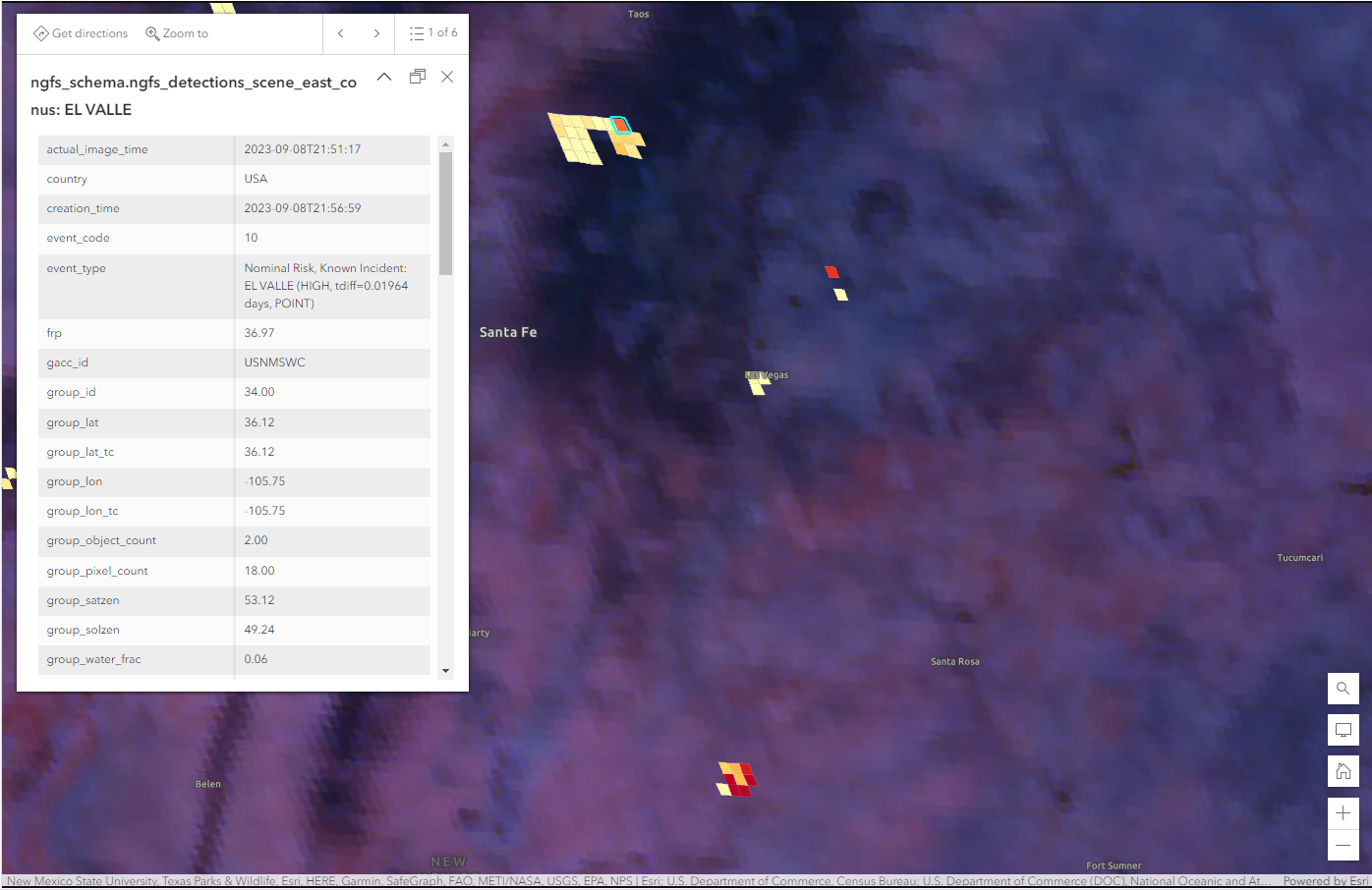 Interoperability through APIs
ArcGIS
OGC Features API 
geojson
csv
kml
OGC Tiles APIs 
raster 
vector
WMTS
raster
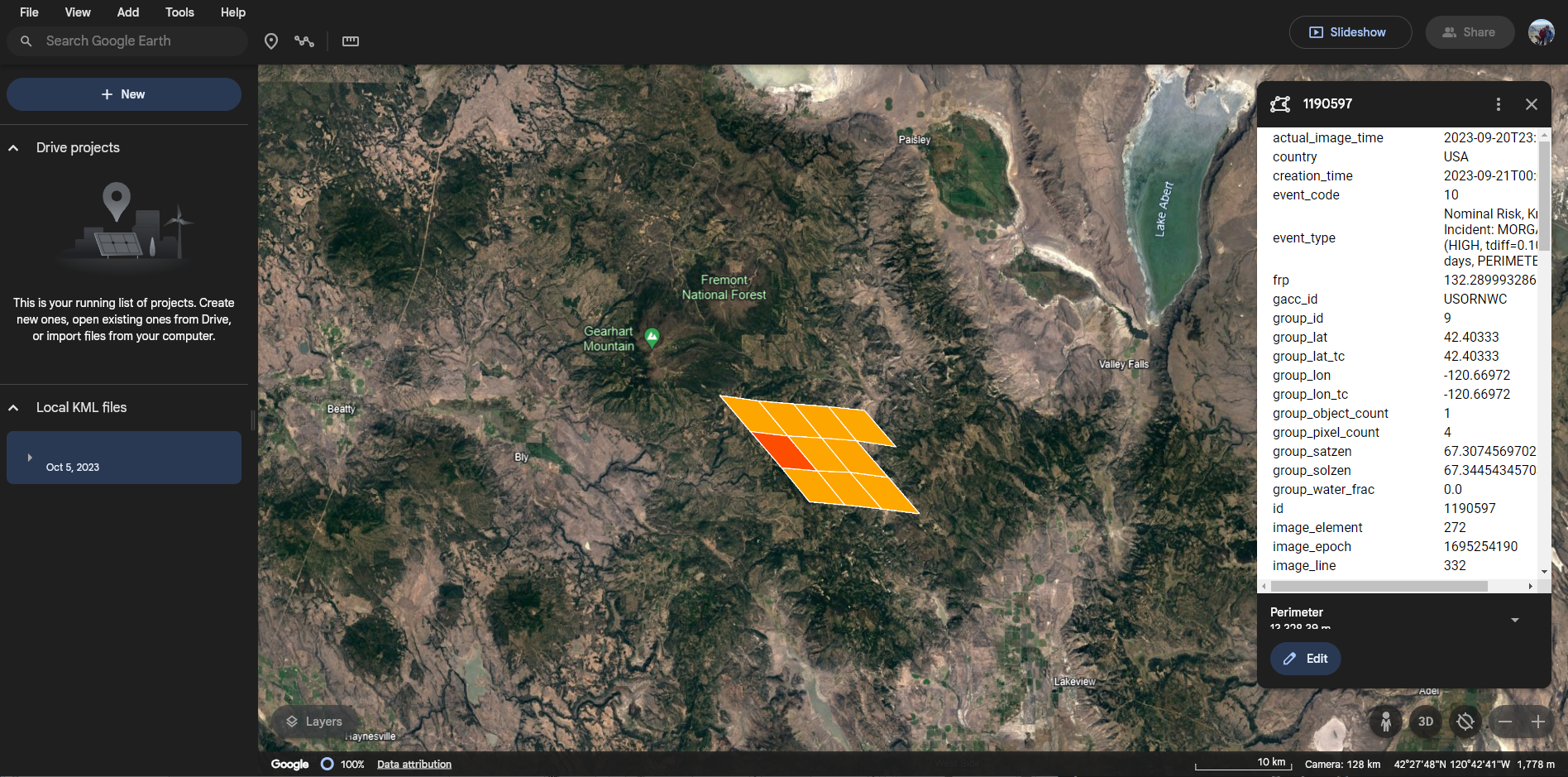 Google Earth
Experimental NGFS (v2) alerts are available here. NOAA Fire Testbed and IAA with DOI+USFS will be used to further refine and improve interoperability.
Timely hotspot alerts
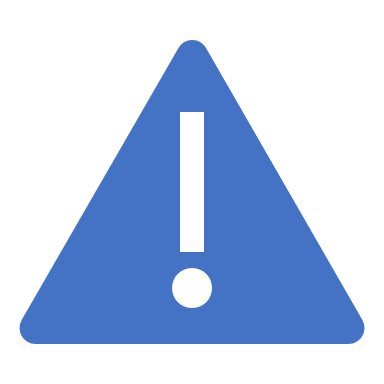 Fire Radiative Power (FRP) time series tools are under development. Expect to be demonstration ready later in 2024
Incident awareness and assessment
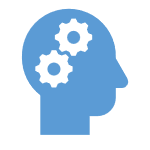 LightningCast UI for wildland fire operations is available. NGFS products are undergoing testing in WRF-SFIRE workflow.
Fire environment forecasting
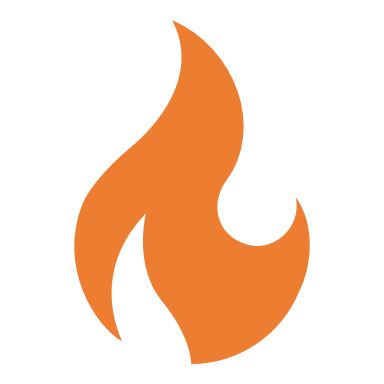 Once the IT security review is complete, experimental NGFS fire products will be available via OGC data services
Event-based data queries
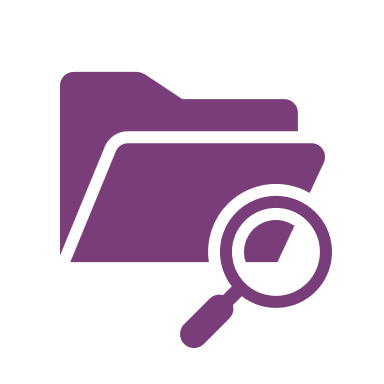 NOAA Fire Weather Request for Information (RFI)
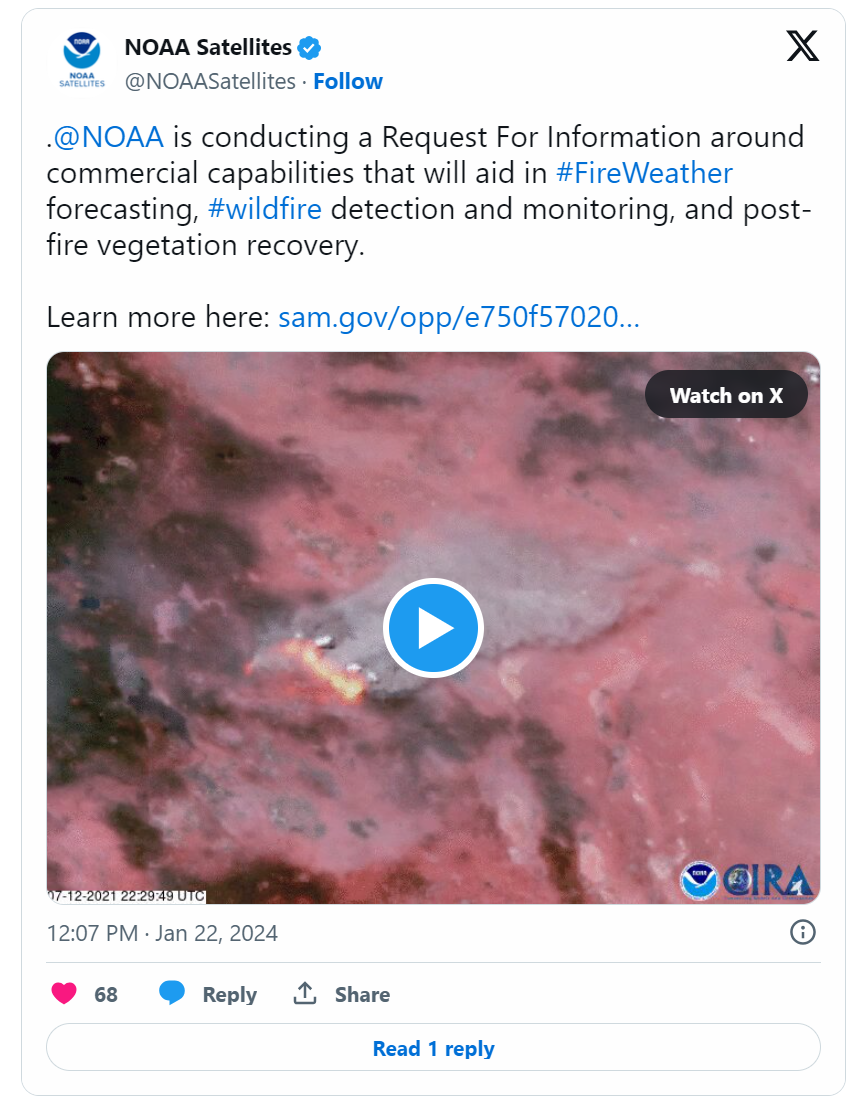 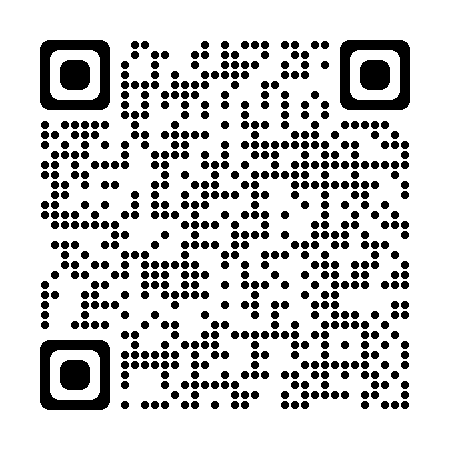 Response Date: 
February 16, 2024, 2 P.M. EST
Backup Slides
Links
NOAA Center for Artificial Intelligence
NOAA and Wildland Fire
GOES-R Satellites
JPSS Satellites
NOAA/NESDIS Hazard Mapping System
NOAA LightningCast:
About
Near real-time access
LightningCast: AI Lightning Nowcasting for Incident Safety
GOES-West satellite imagery + LightningCast prediction contours + GOES-West lightning mapper observations
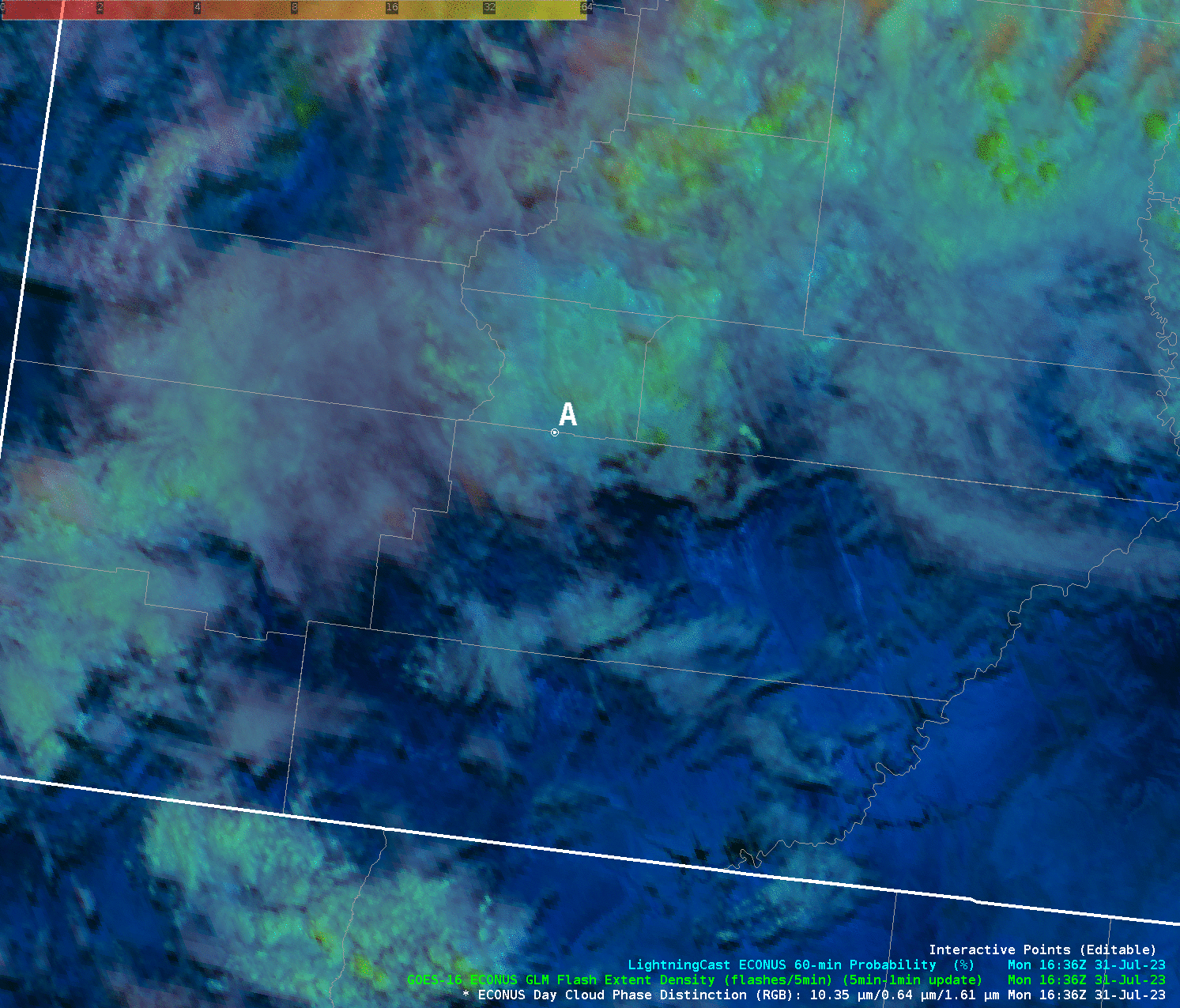 Utah
Pinpoint LightningCast forecast for Table Mountain fire
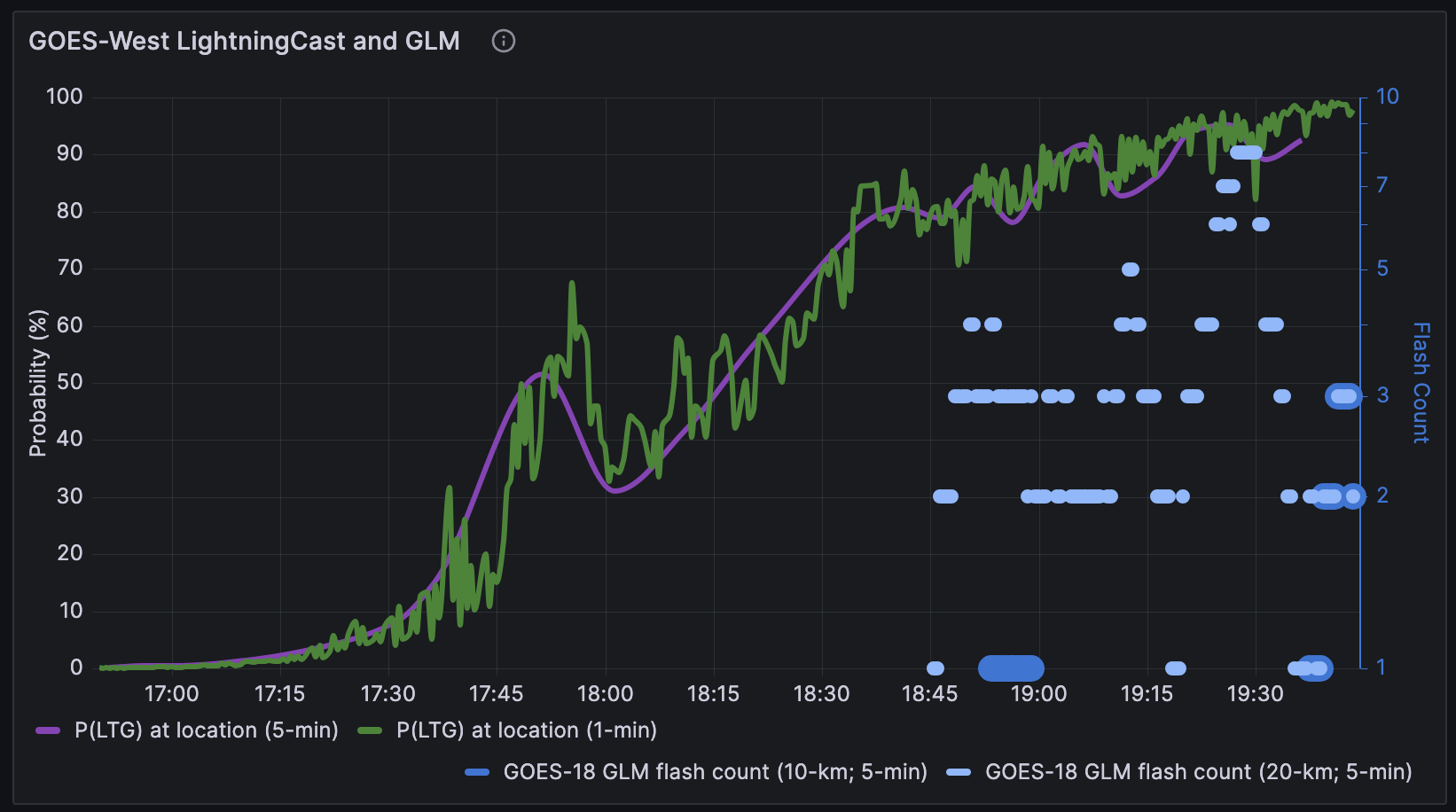 Significant increase in LightningCast prediction
Table Mountain Fire
~45 minutes of lead-time
First nearby lightning observation
Credit: NOAA/NESDIS and University of Wisconsin CIMSS
LightningCast web availability
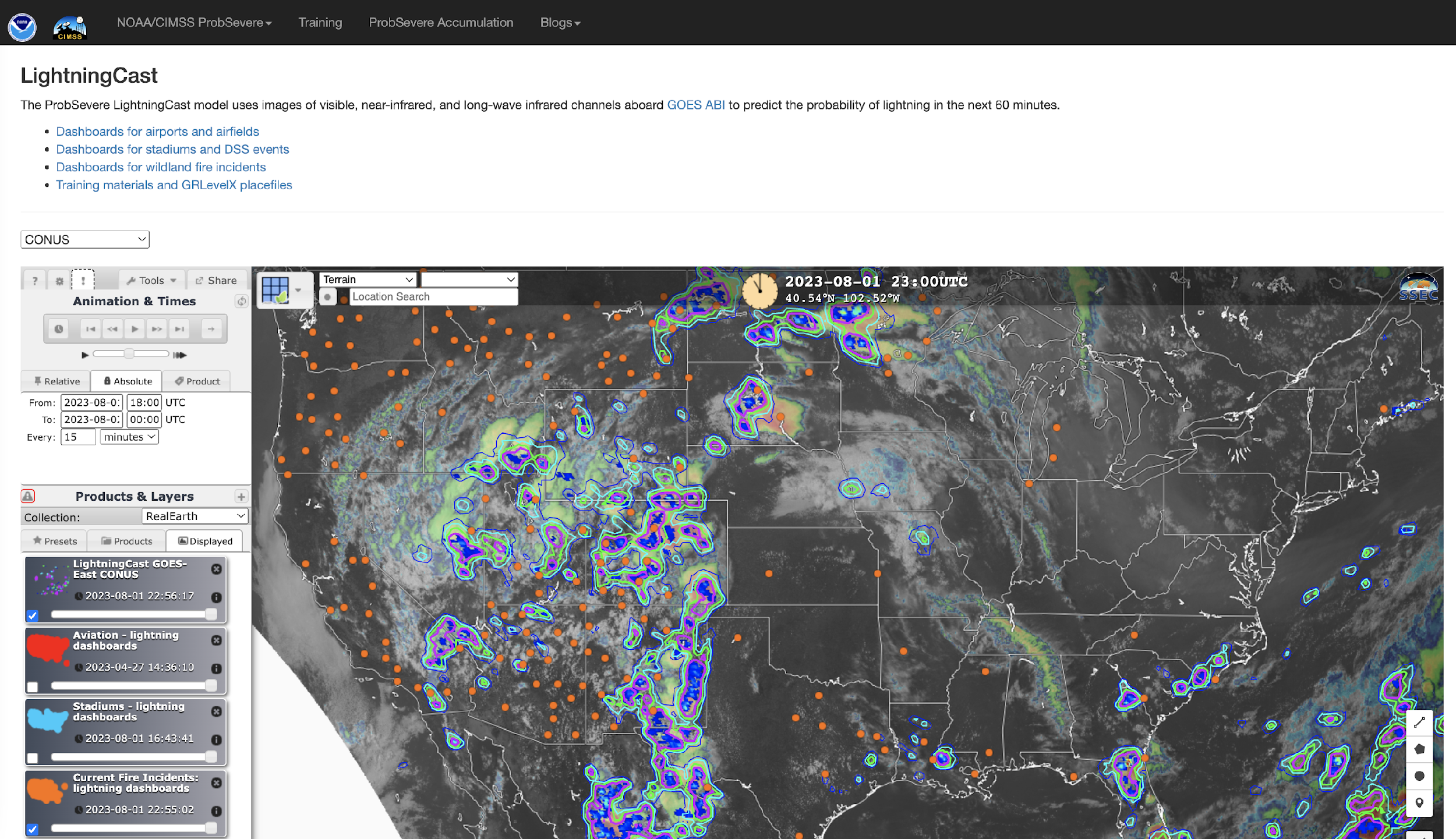 Near real-time output is available: https://cimss.ssec.wisc.edu/severe_conv/pltg.html
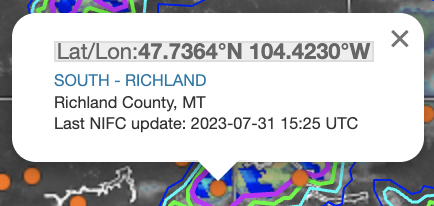 Toggle on NIFC incident locations
Click a location
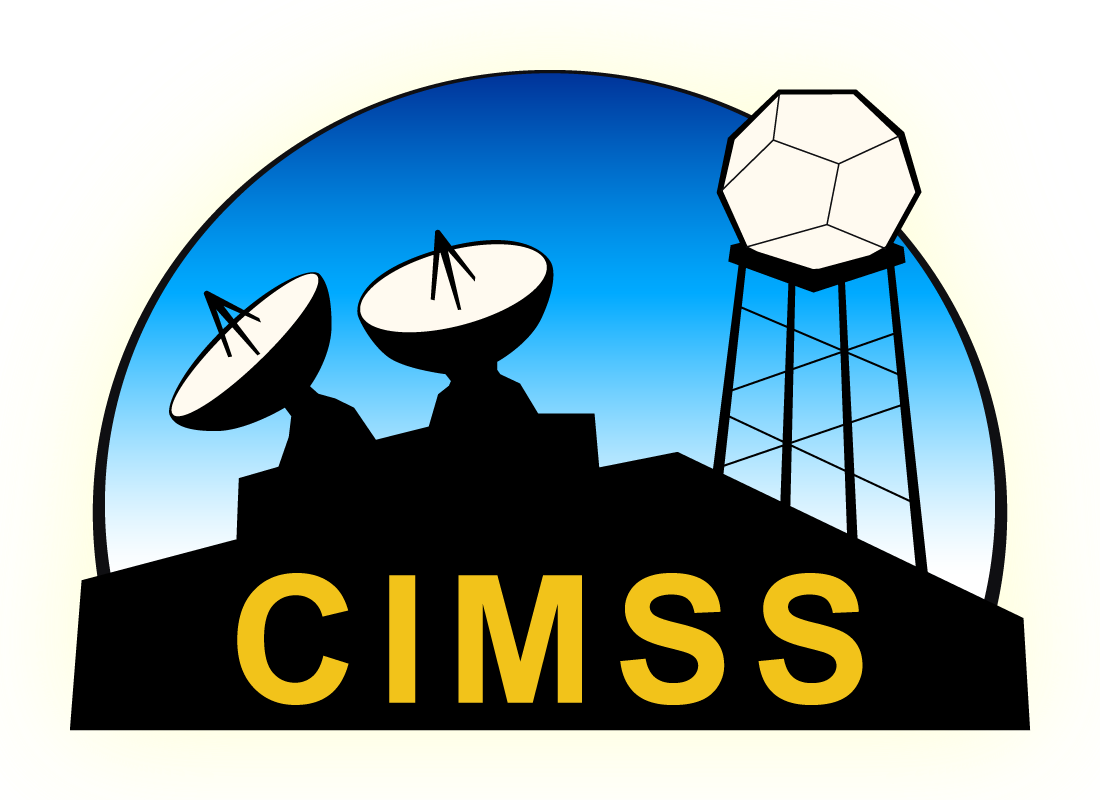 [Speaker Notes: Meteograms available at many airports and airfields.]